Aesculap® CoreHip® Hüftschaftsystem
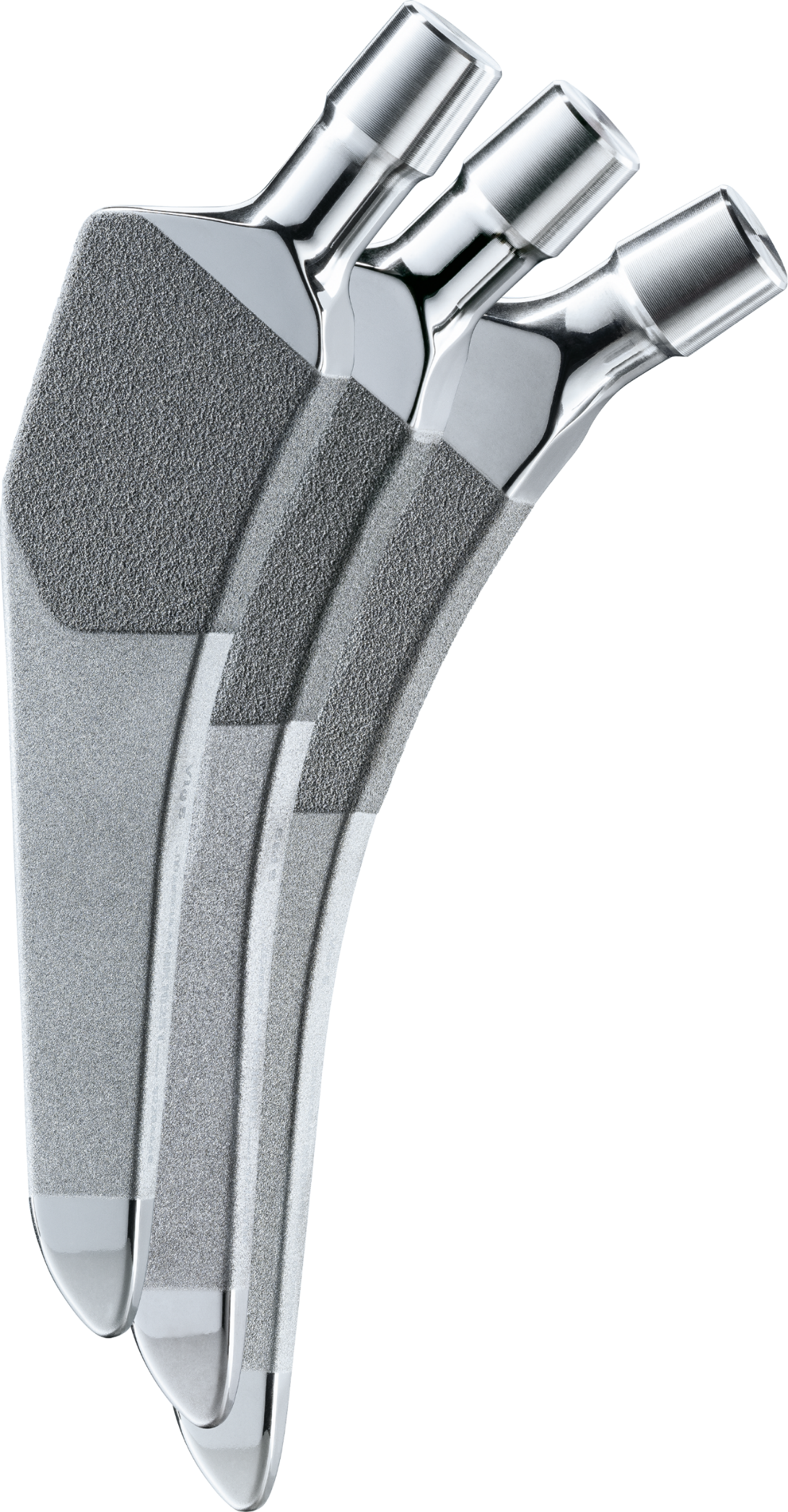 ZEHN Indikationen. EIN Instrumentarium. MEHR Individualität
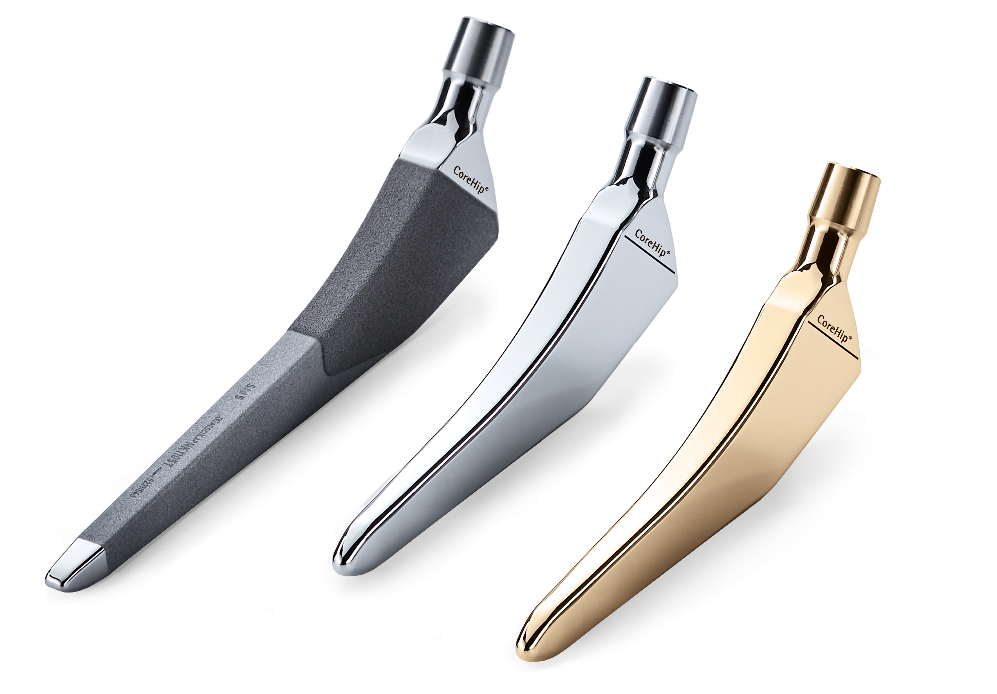 CoreHip® Systemübersicht
PRIMARY
3 CCD Winkel | Dysplasie & Valgus 142° | Standard 132° | Varus 122°
Schaftlänge 122 – 142 mm | Offset 30,5 – 53,0 mm
EXTENDED
3 CCD Winkel | Valgus 142° | Standard 132° | Varus 122°
Schaftlänge 145 – 195 mm | Offset 30,5 – 53,0 mm
zementfrei
Dysplasie
zementfrei
Valgus | Standard | Varus
zementfrei
Valgus | Standard | Varus
zementiert
 Valgus | Standard | Varus
zementiert Advanced Surface
Valgus | Standard | Varus
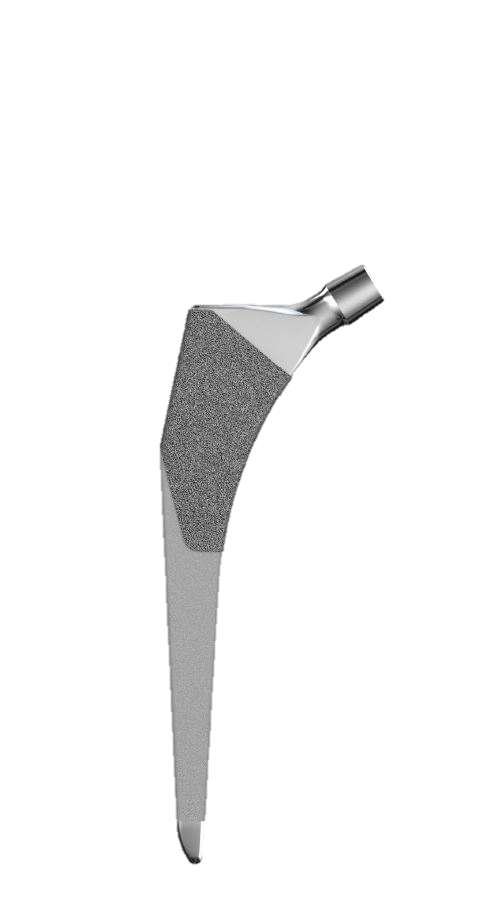 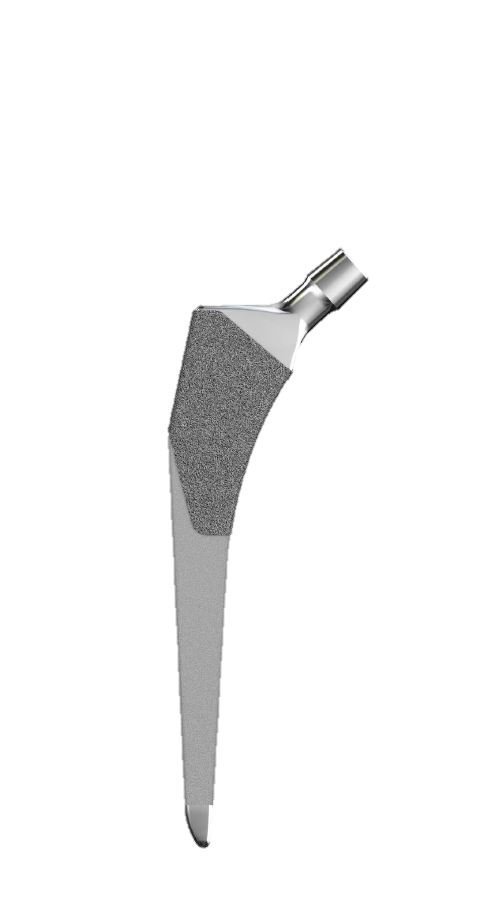 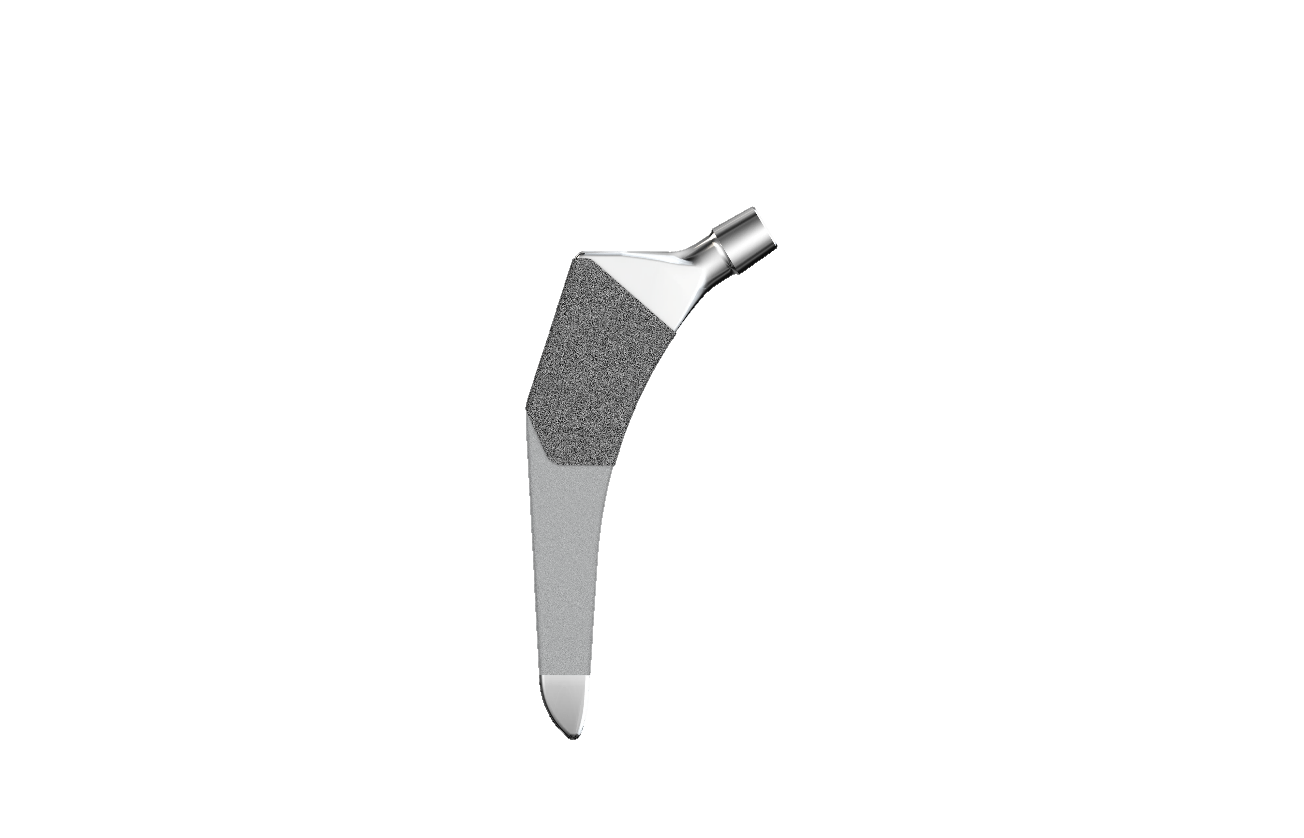 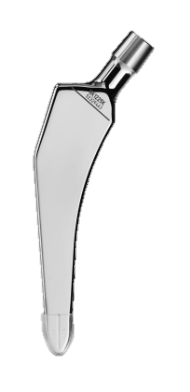 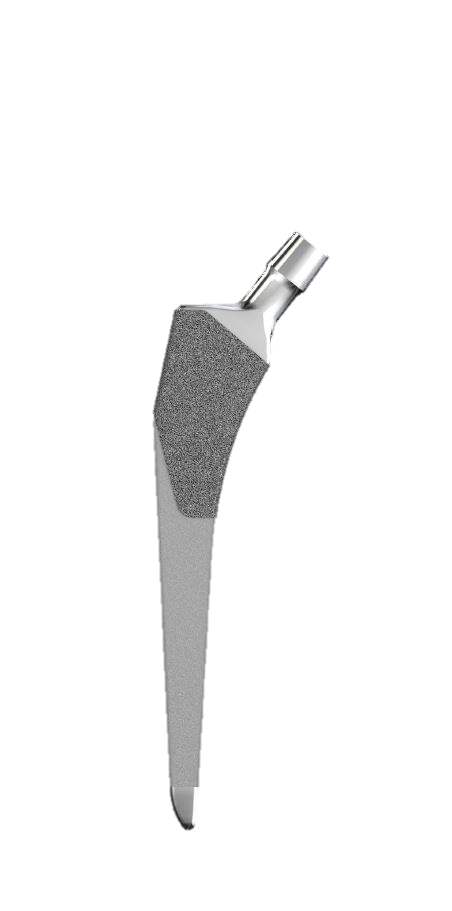 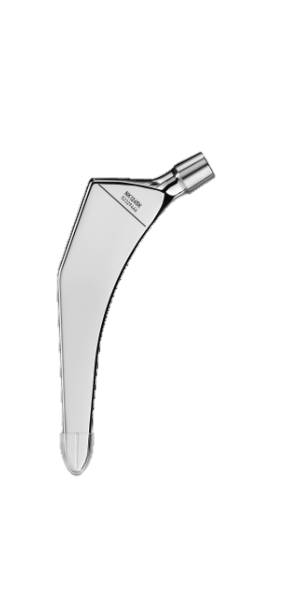 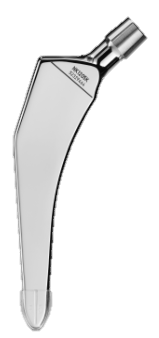 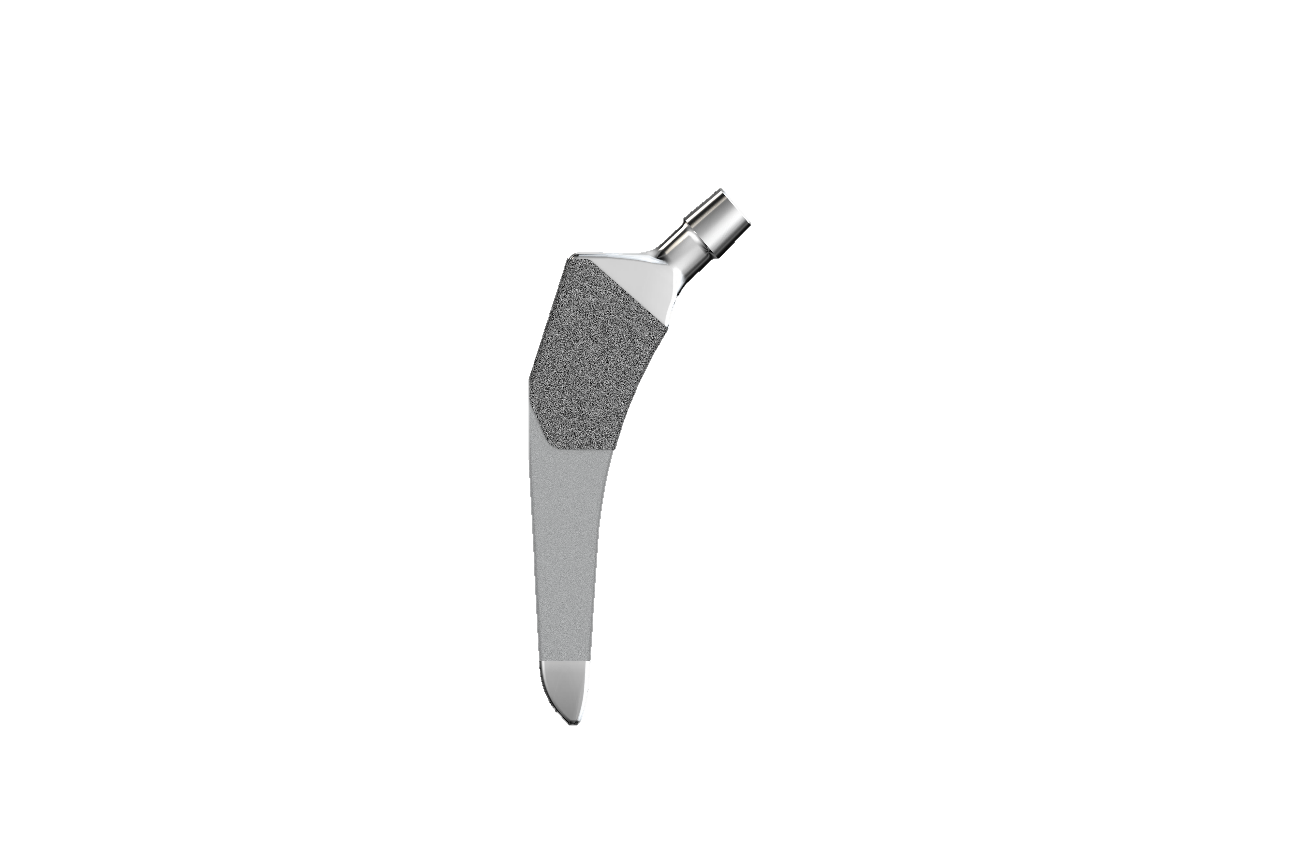 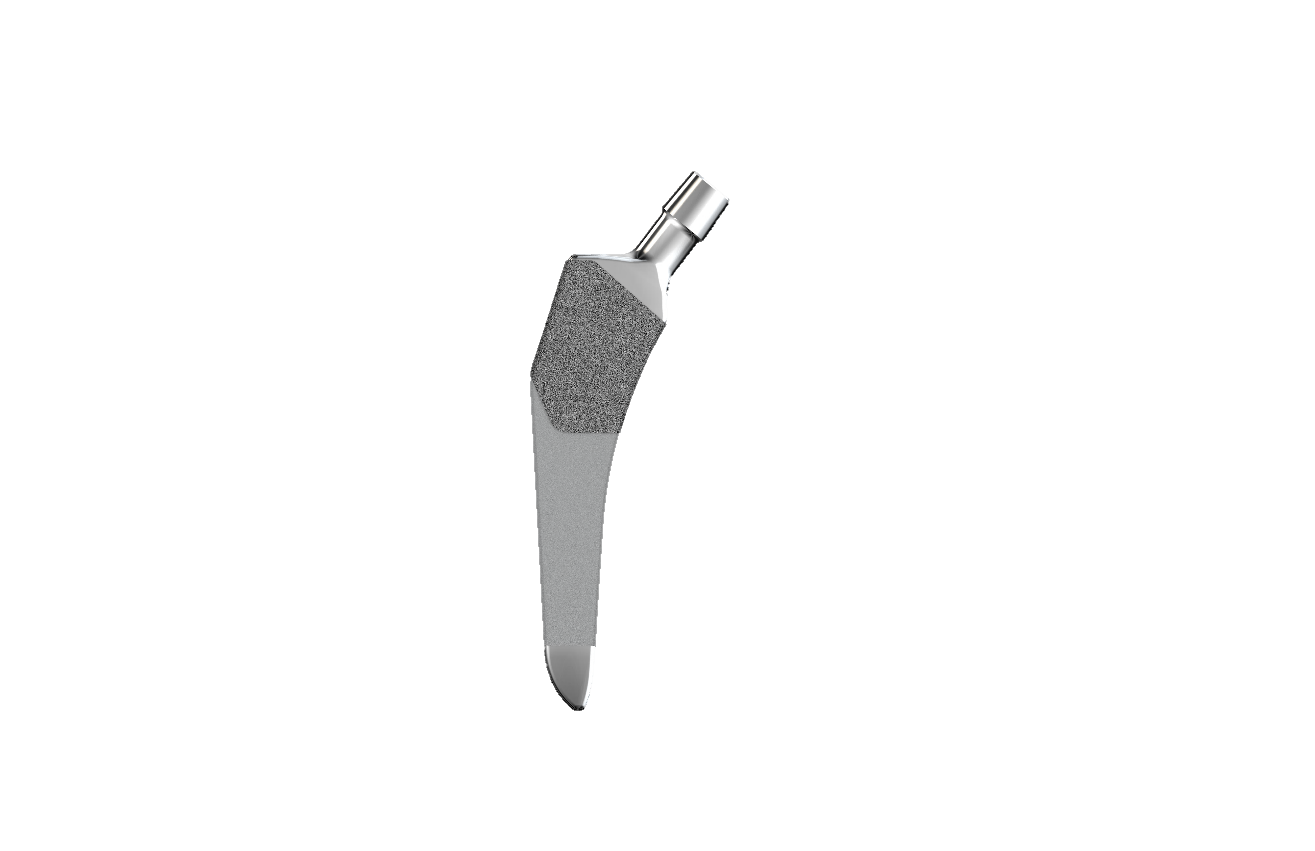 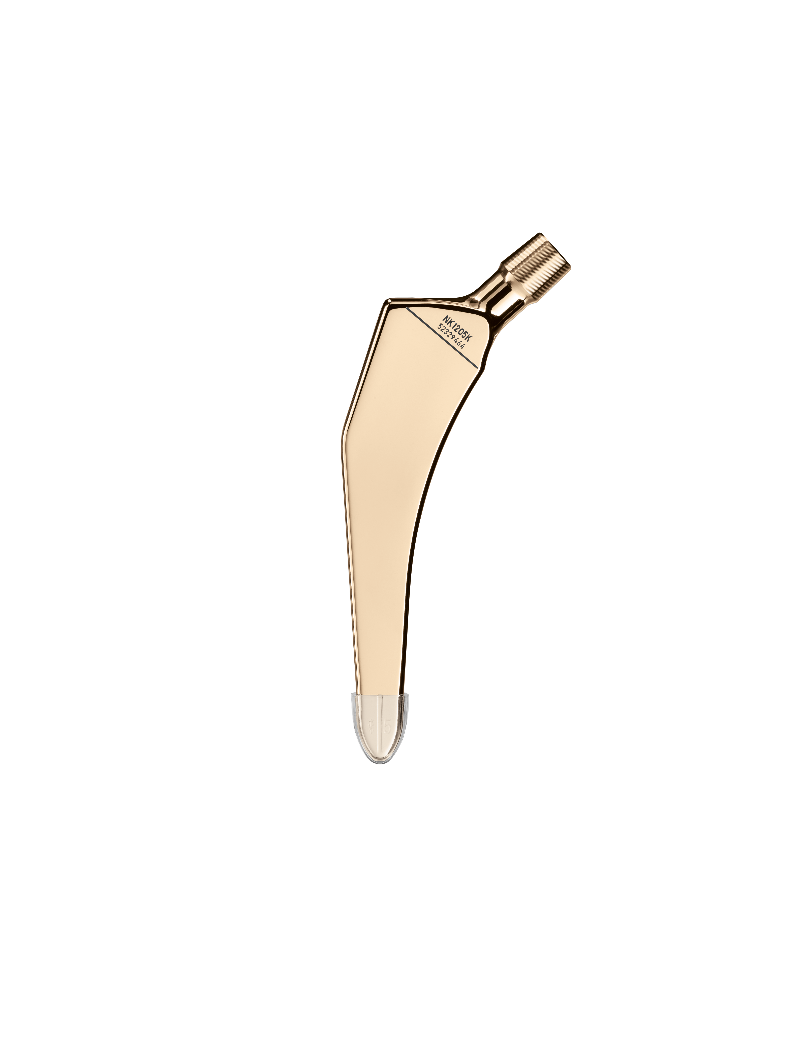 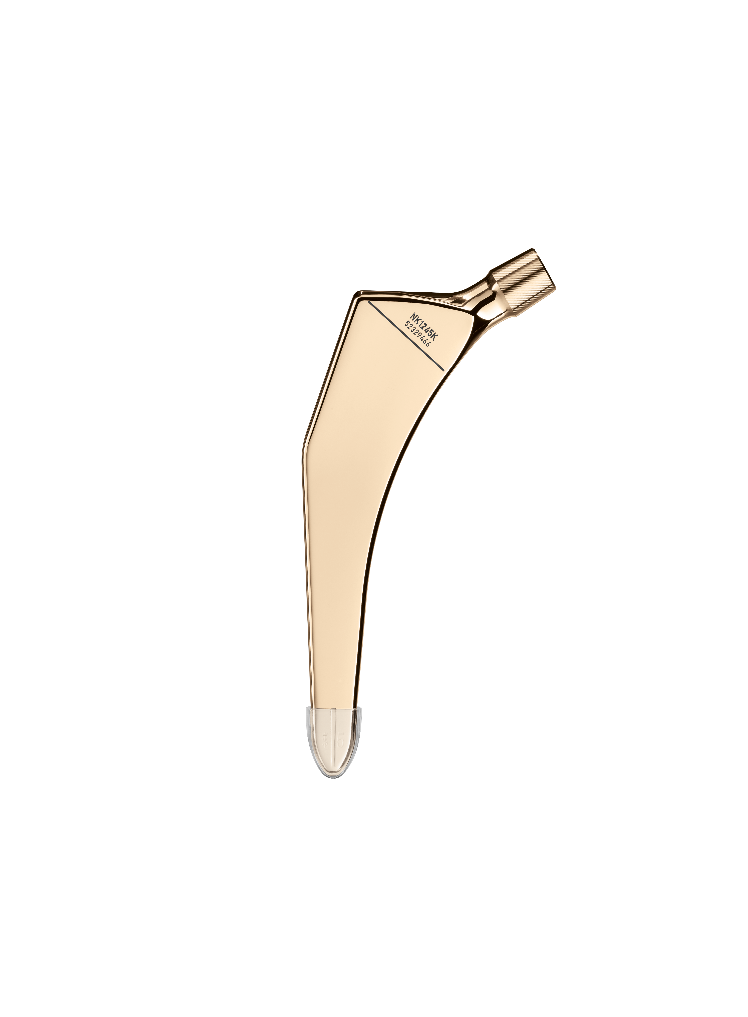 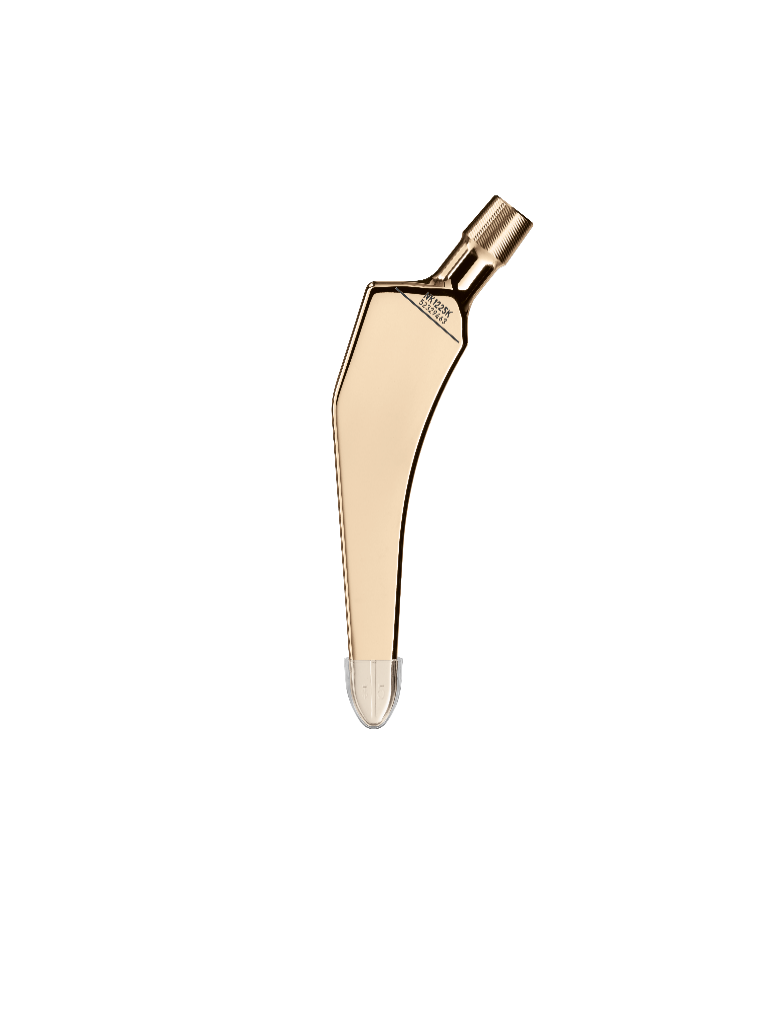 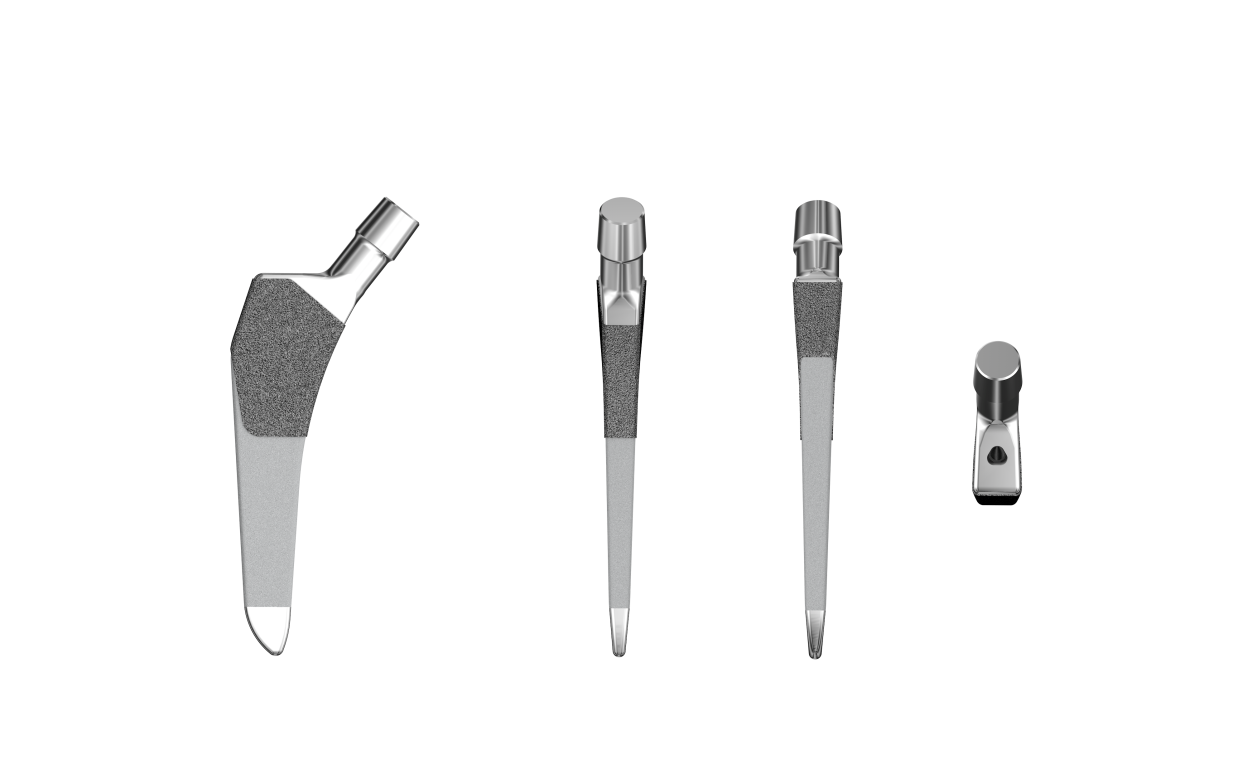 3x5 Größen
3x12 Größen
3x5 Größen
1 x 12 Größen
3x12 Größen
B. Braun Deutschland GmbH & Co. KG
2
CoreHip® Implantatdesign
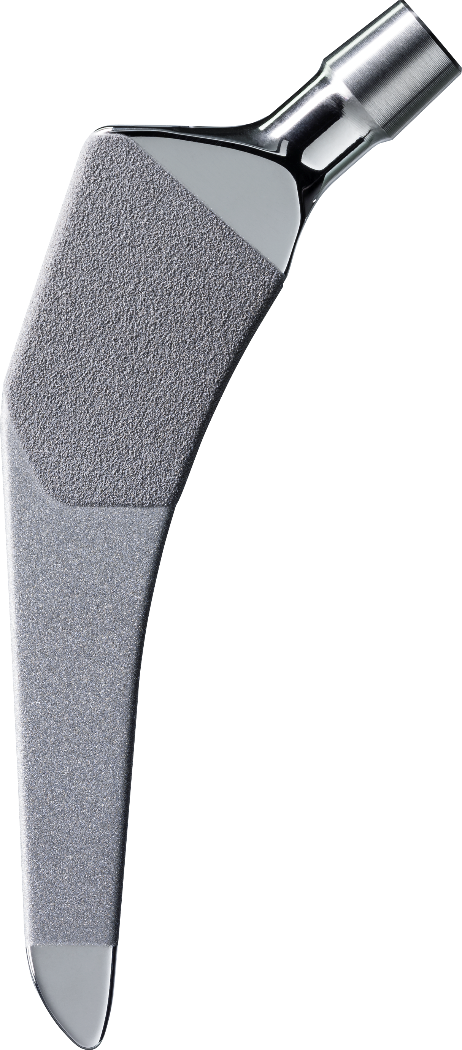 Schulter
 Schutz Trochanter major
 Intraoperative Orientierung
 Polierter Hals
Proximal
 PLASMAPORE® Beschichtung
 Dreifach konisches Design (7°)
Medial
 Calcar Anpassung – 4 anatomische Formen, ein Radius: Valgus | Standard | Varus | Dysplasie
Distal
 Konzipiert für kortikalen Kontakt (7° AP / 3° lateral)
 Raue Titanoberfläche
Moderne Schaftlänge und -spitze
 Knochenerhalt durch gekürzte Schaftlänge
 Exzentrische und polierte Spitze
EIN Siebkorb
EIN Raspeldesign
WENIGE Instrumente
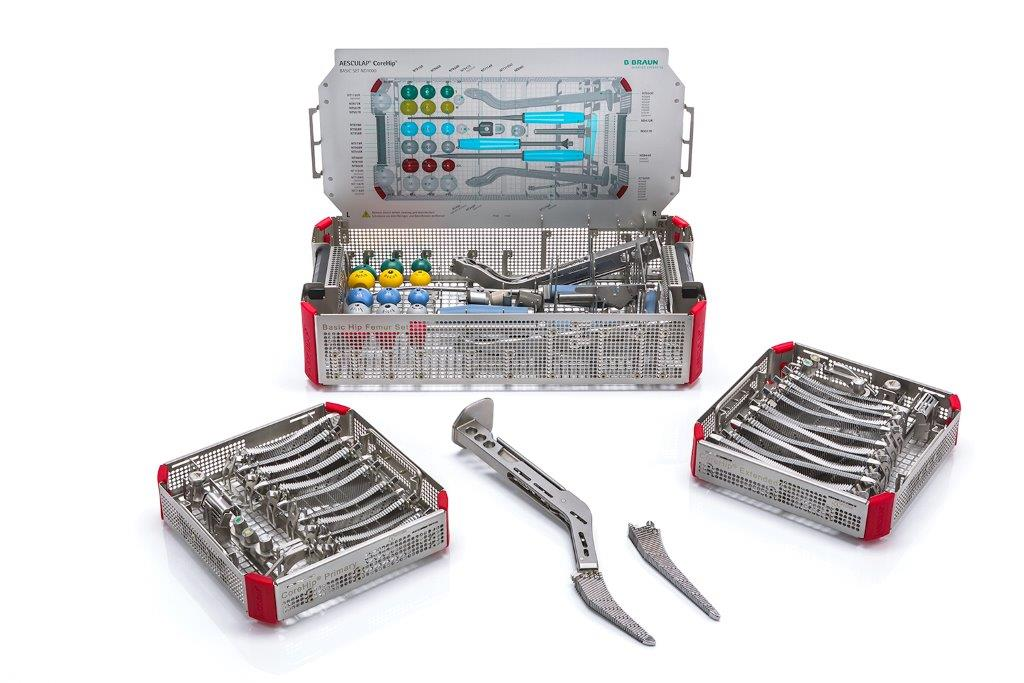 Intraoperativer Wechsel der Indikationen möglich
Reduzierung von Prozesskosten
Übersichtlichkeit
Farbkodierung
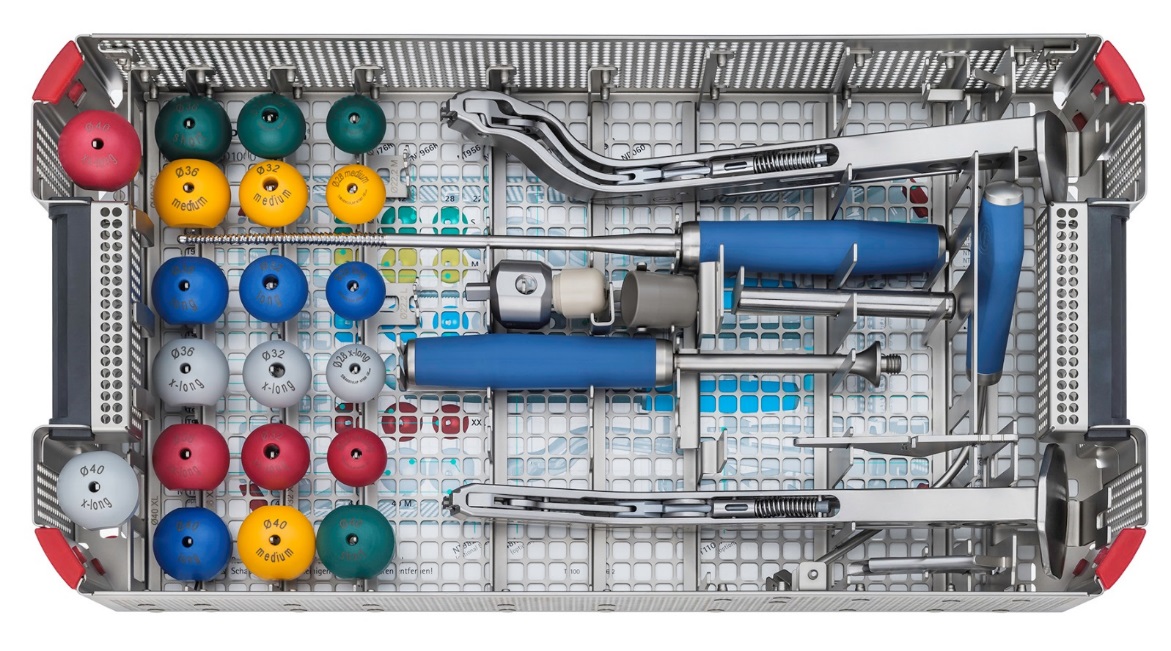 Kompakt-Sieb
Femur-Osteotomie Sägelehre
Starter-Raspel
Raspelhandgriffe (gerade oder versetzt)
Einsetzinstrument (gerade oder abgewinkelt)
Einschlaginstrument für Köpfe
Probeköpfe
Schaft-Extraktionsadapter 12/14
EIN Siebkorb ausreichend
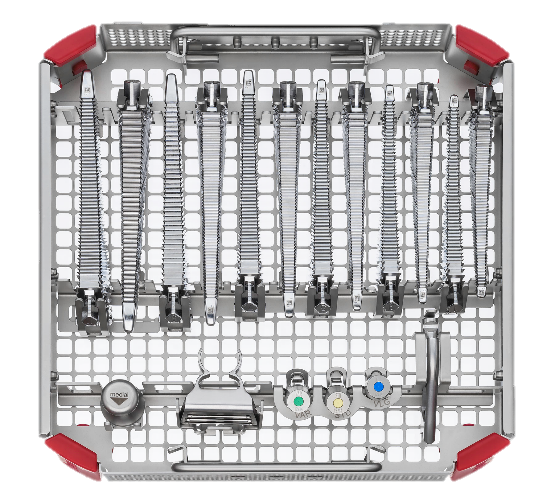 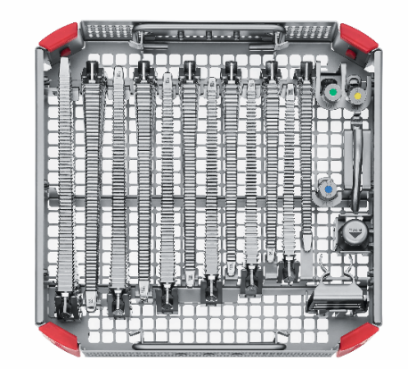 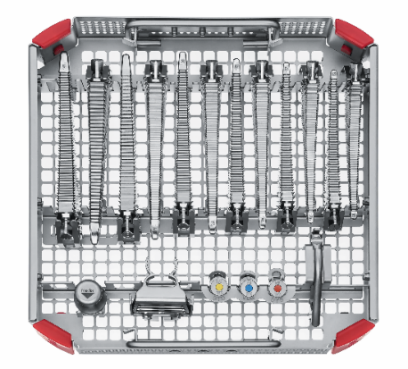 Systemraspeln Halbsiebkorb
Raspeln
Probehalsadapter
Kastenmeißel
Osteotomie-Sägeblock
Integrierbar in Kompakt-Sieb
Extended
(VAL / STD / VAR)
Primary ASIA
(Dysplasie)
(VAL / STD / DYS)
Primary
(VAL / STD / VAR)
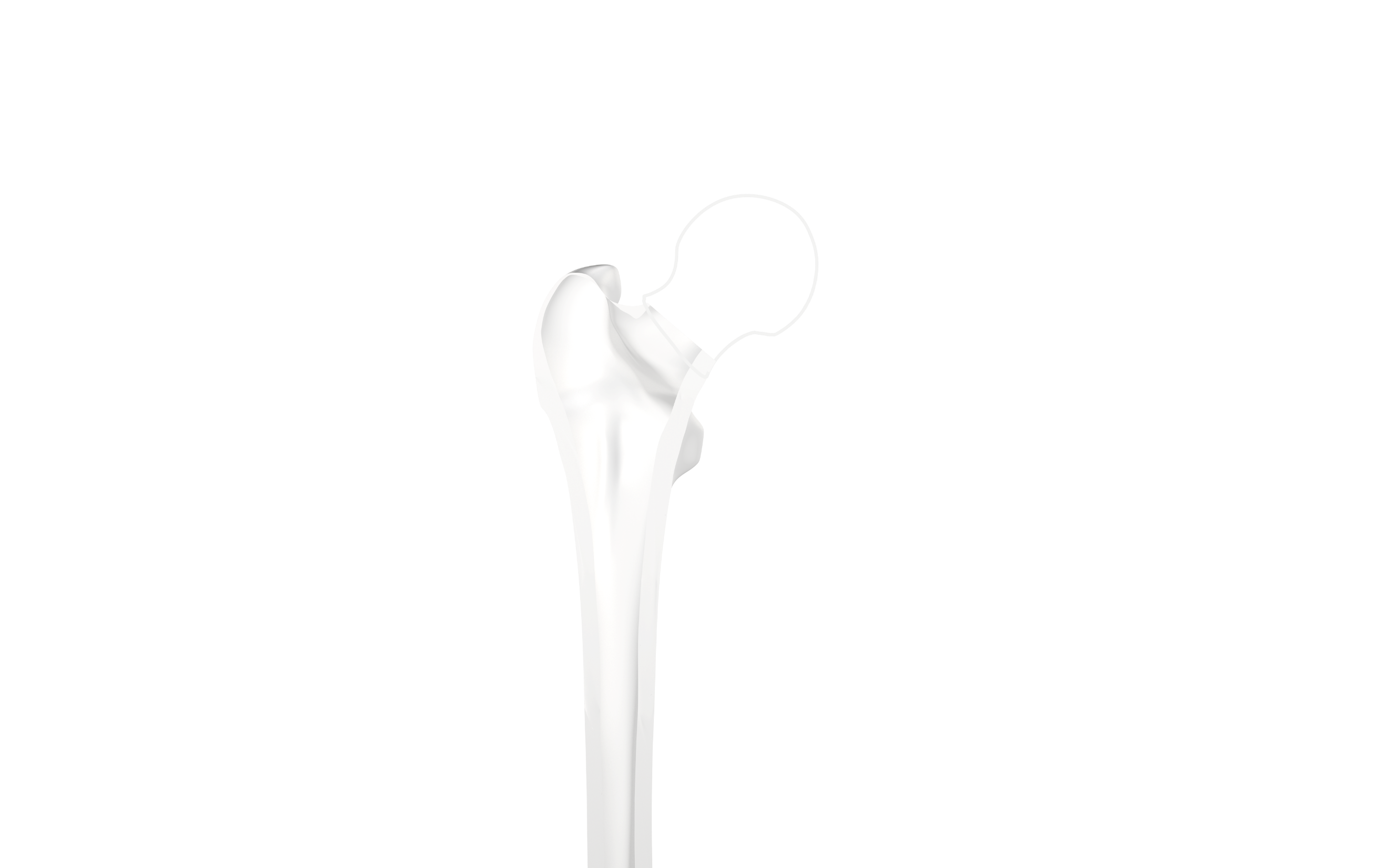 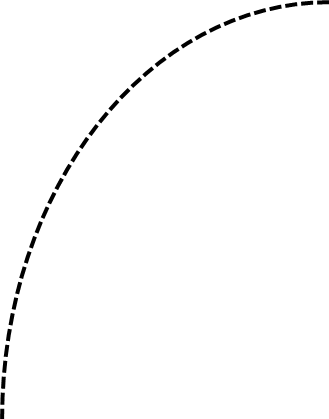 EINE Raspel für
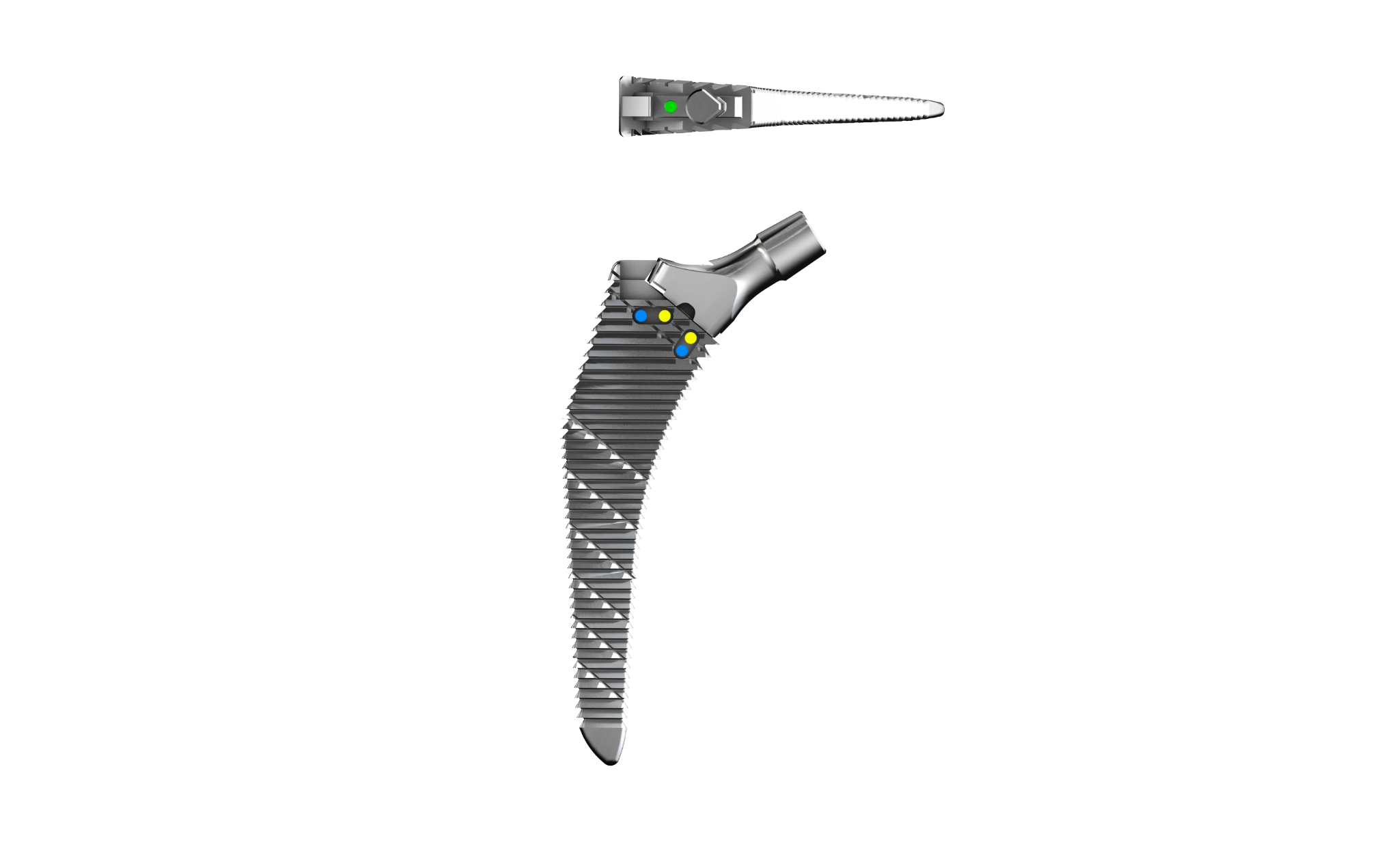 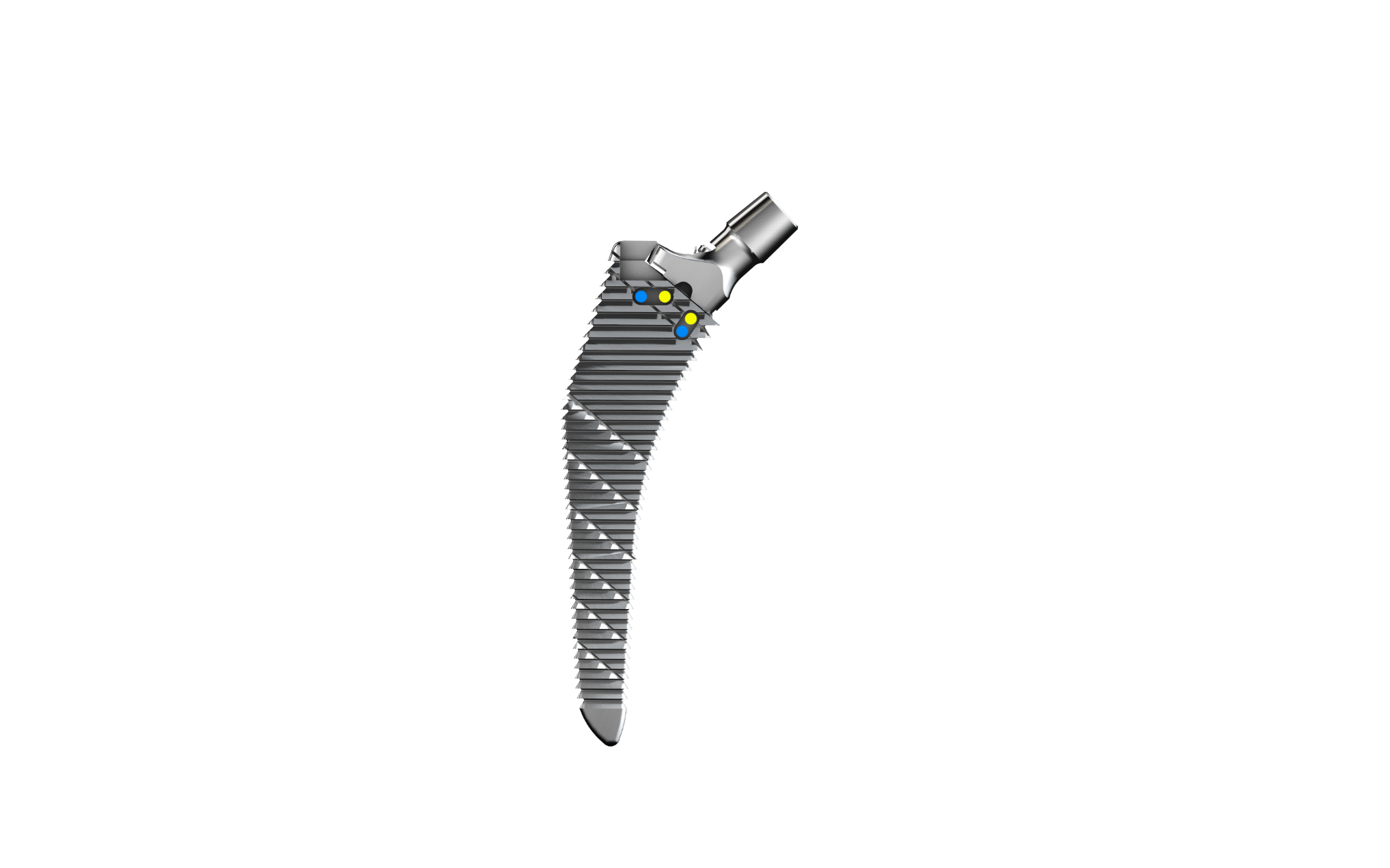 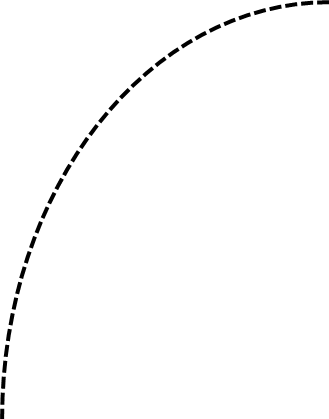 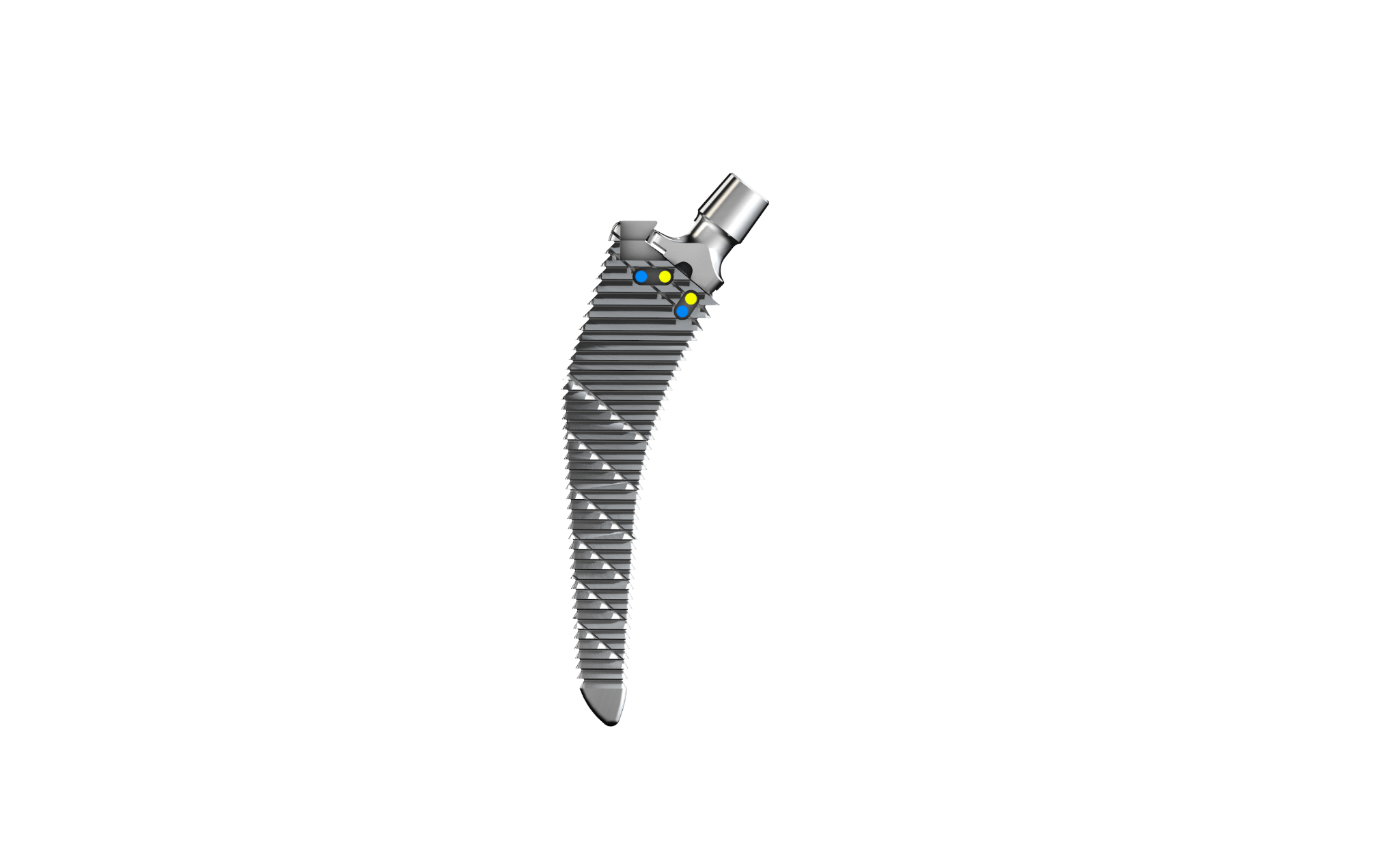 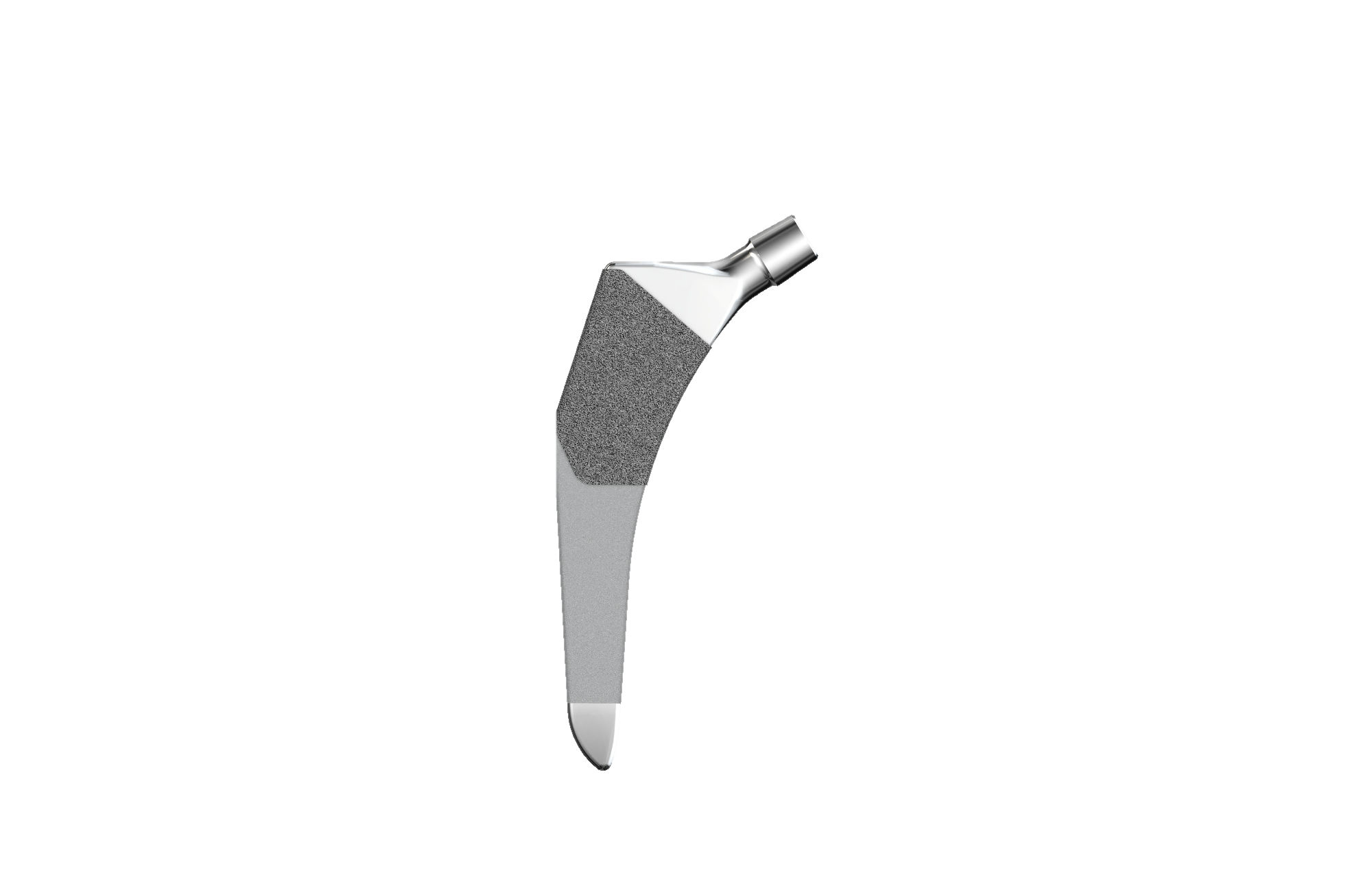 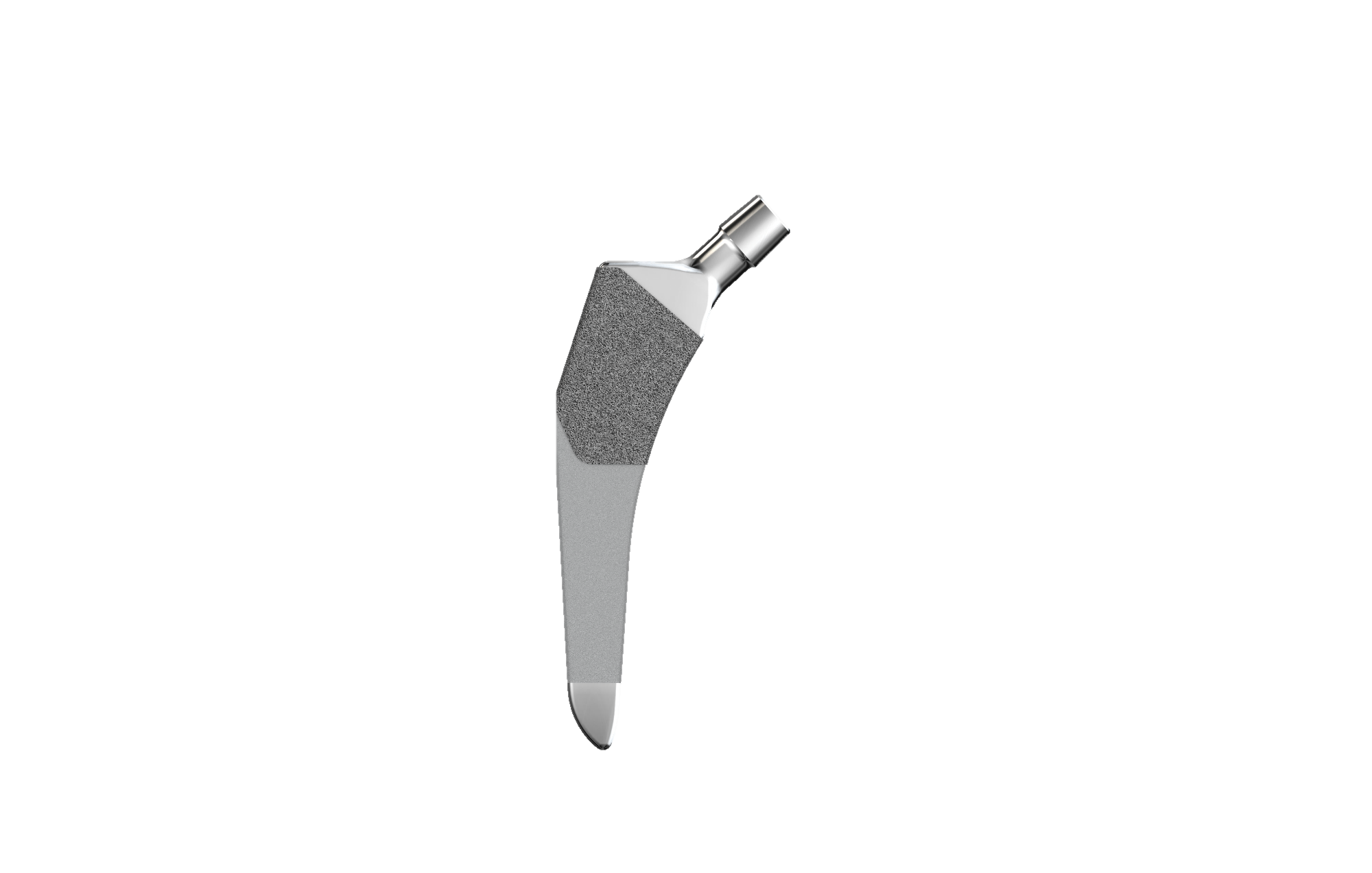 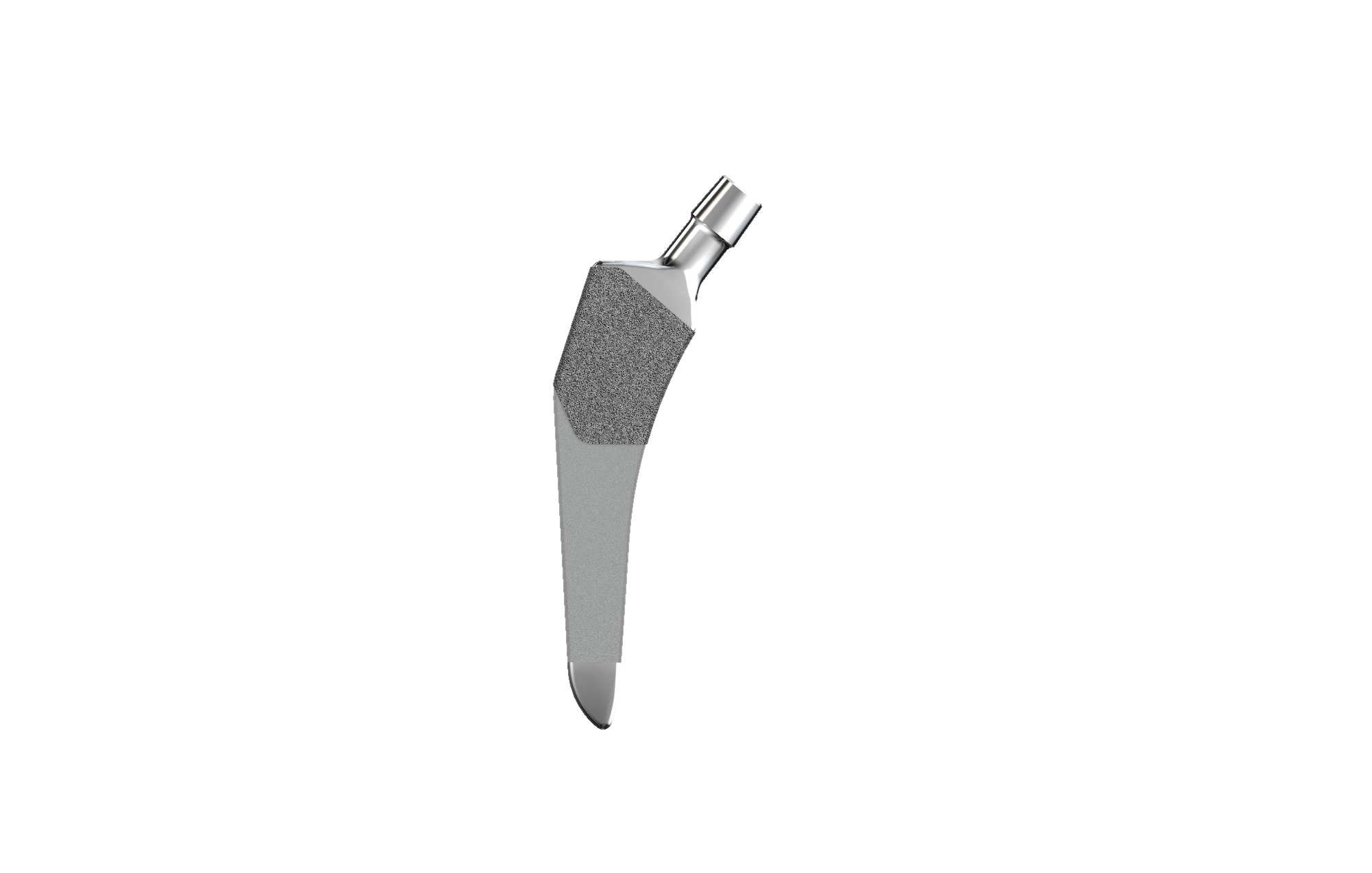 VALGUS
STANDARD
VARUS
Einfache präoperative Planung
Intraoperativer Umstieg der Indikationslinie möglich
Reduziertes Instrumentarium
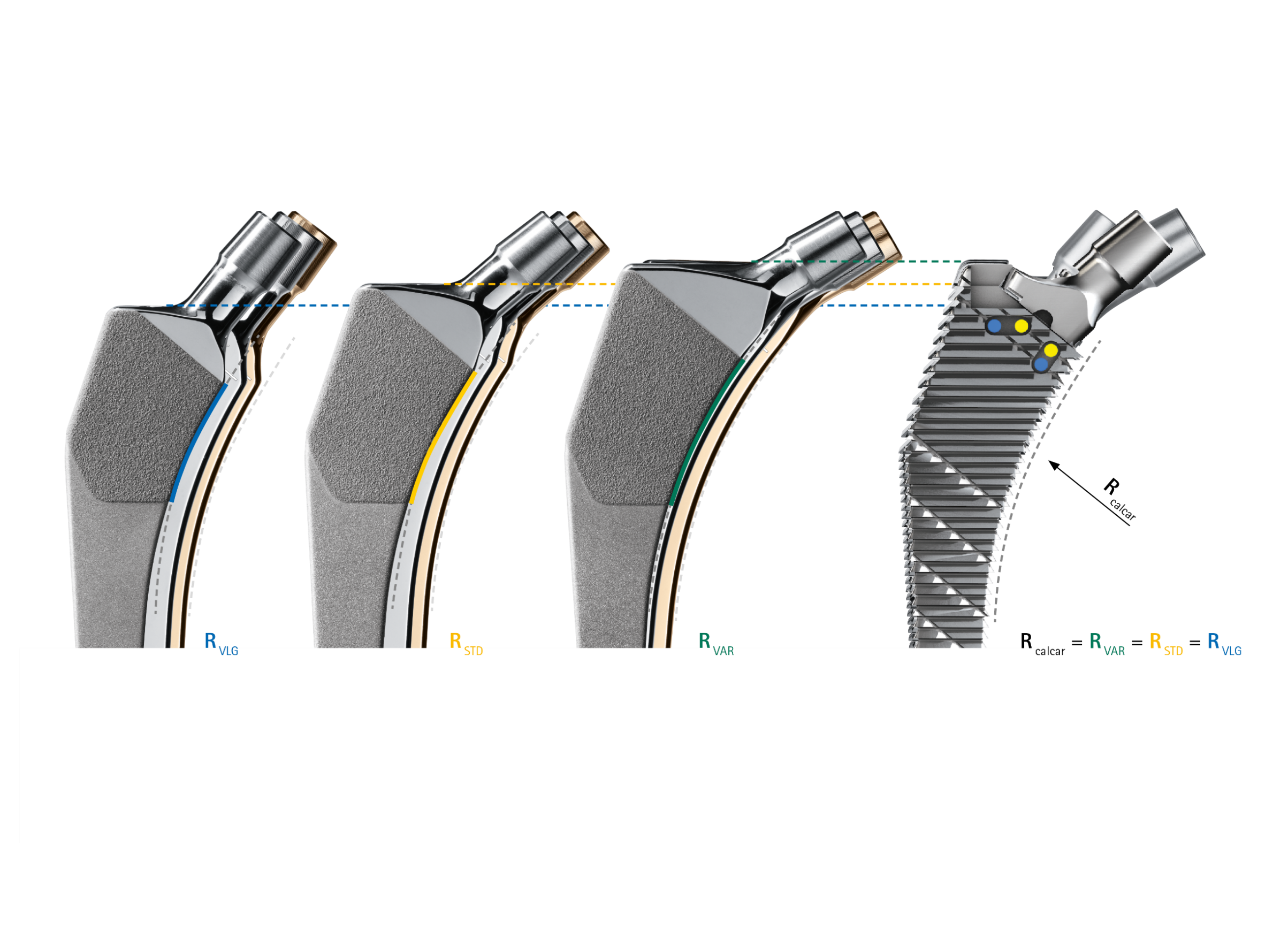 Weltweites Aesculap® Patent
Rcalcar = RVLG = RSTD = RVAR
Raspellage in Abhängigkeit der Anatomie
Raspelposition erlaubt Variation des Kopfzentrums
Schaftschulterhöhe (           ) variiert in 5 mm Schritten zw. den Indikationslinien
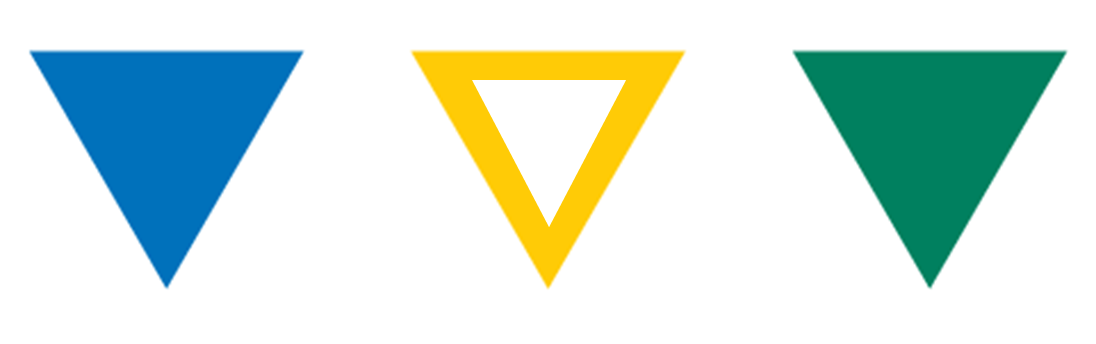 Kopfmittelpunkte (          )  liegen
 15 mm (Valgus)
 10 mm (Standard)
   5 mm (Varus)
    oberhalb des höchsten Schulterpunktes  
    des Implantats
Kopfmittelpunkte (          ) variieren in     7,5 mm Schritten zw. den Indikationslinien
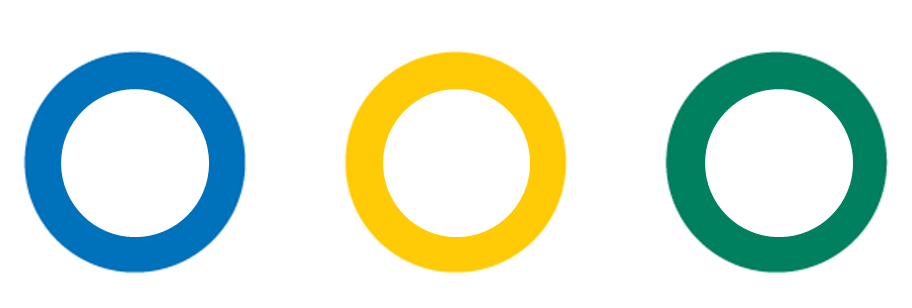 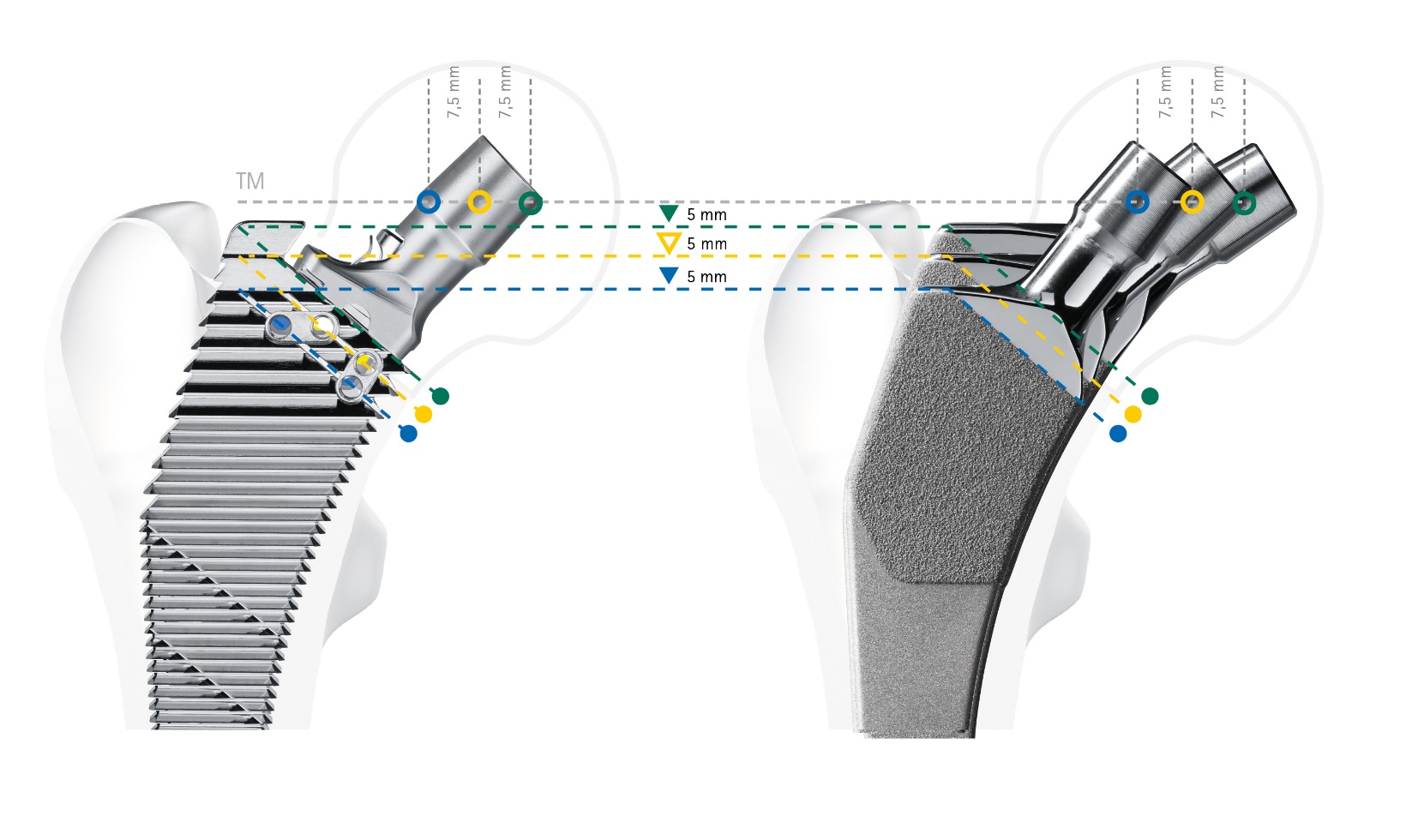 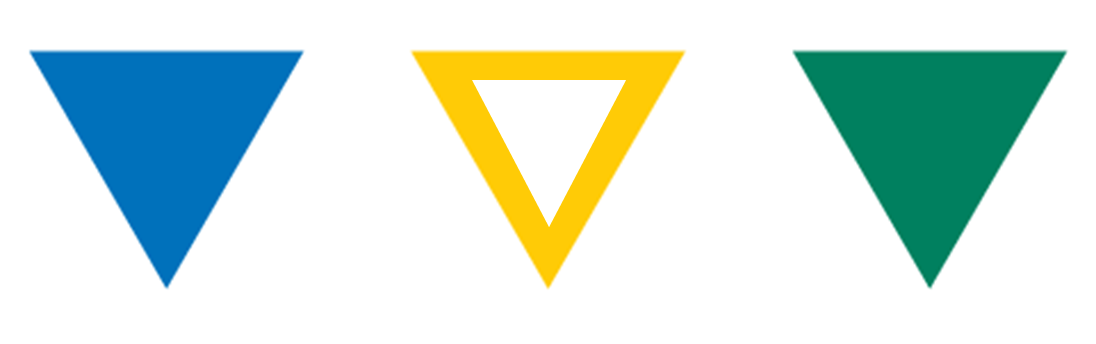 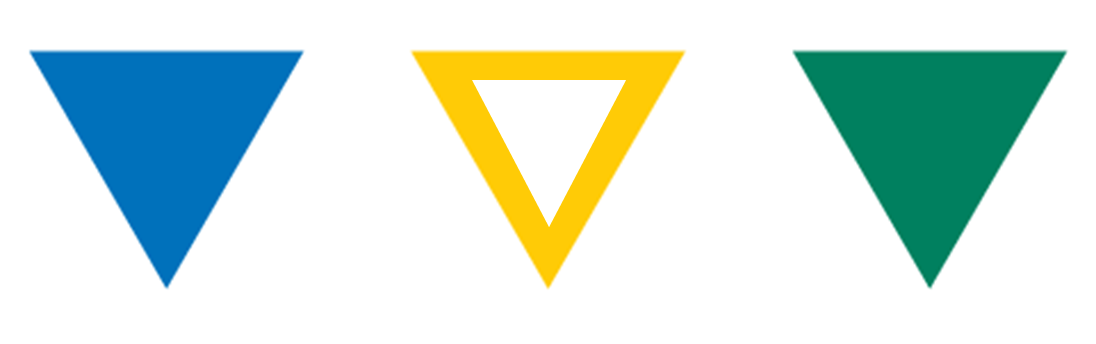 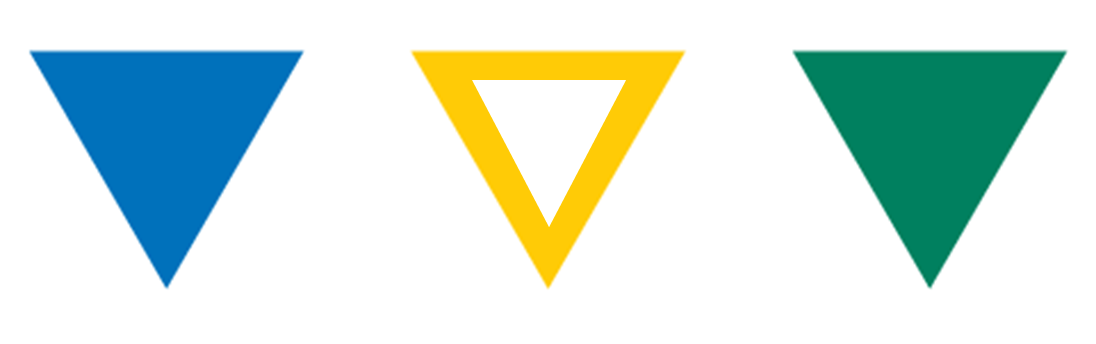 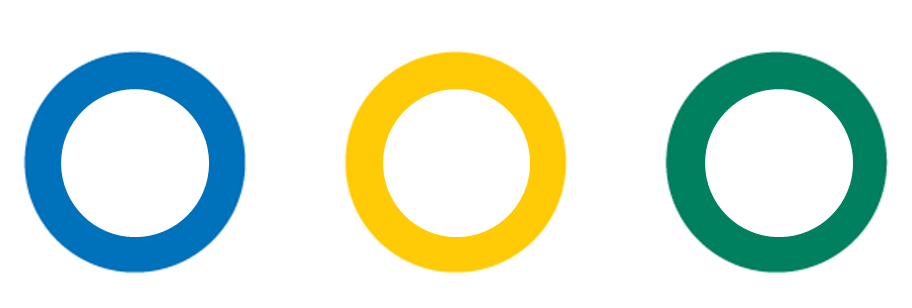 Mediale Kurvaturen
VLG
DYS
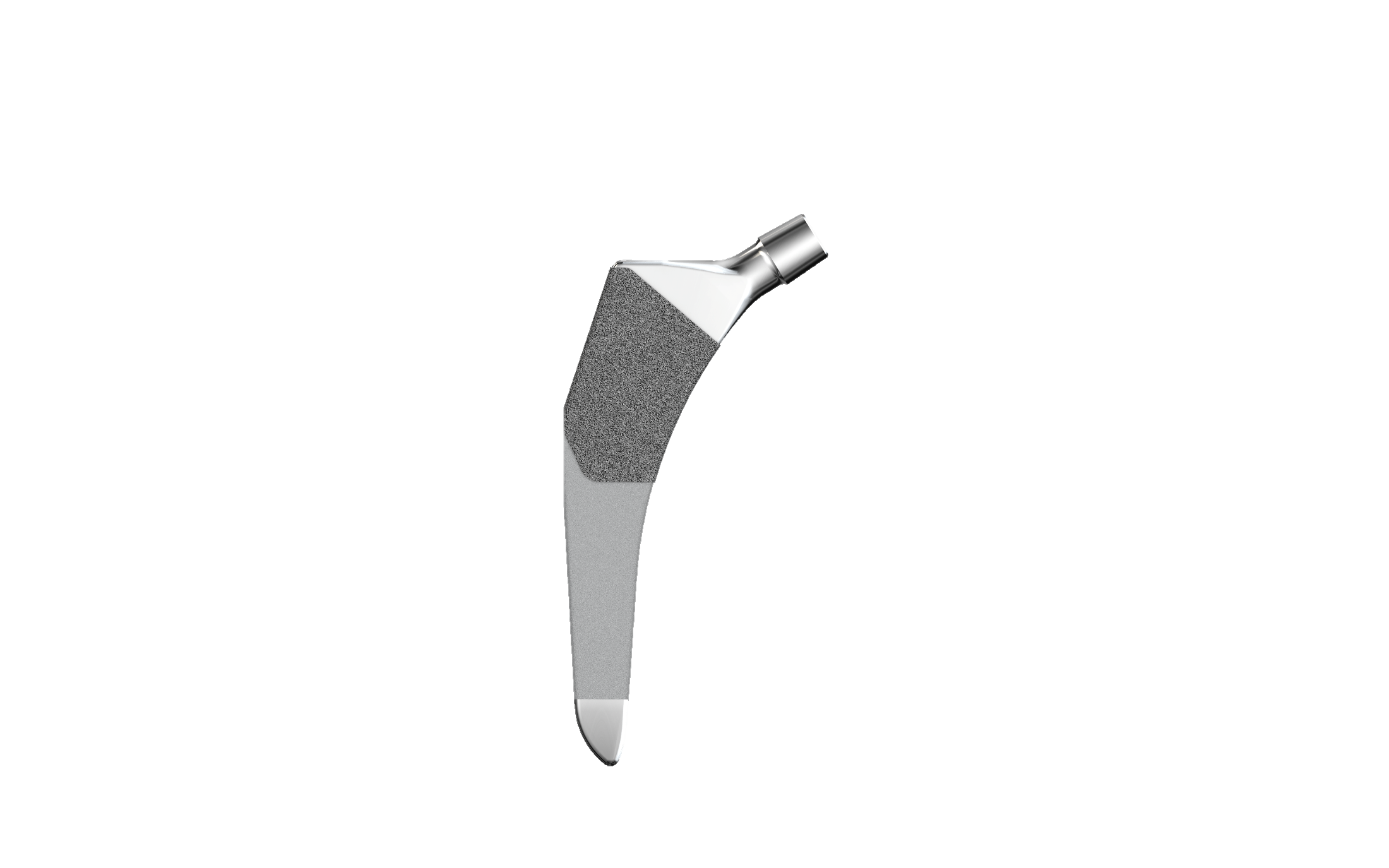 Beziehung zwischen versch. medialen Kurvaturen und femoralen Rotationszentren
Gleicher Radius - vertikal unterschiedlich positioniert am Kalkar
Höhere oder tiefere Raspelposition durch Femurmorphologie definiert
Raspelposition ermöglicht Variation der Kopfmitte durch höhere oder tiefere Raspelposition
Bei vorgegebener medialer Kontur, Schaftgröße und Beinlänge drei untersch. Offsetbereiche möglich
STD
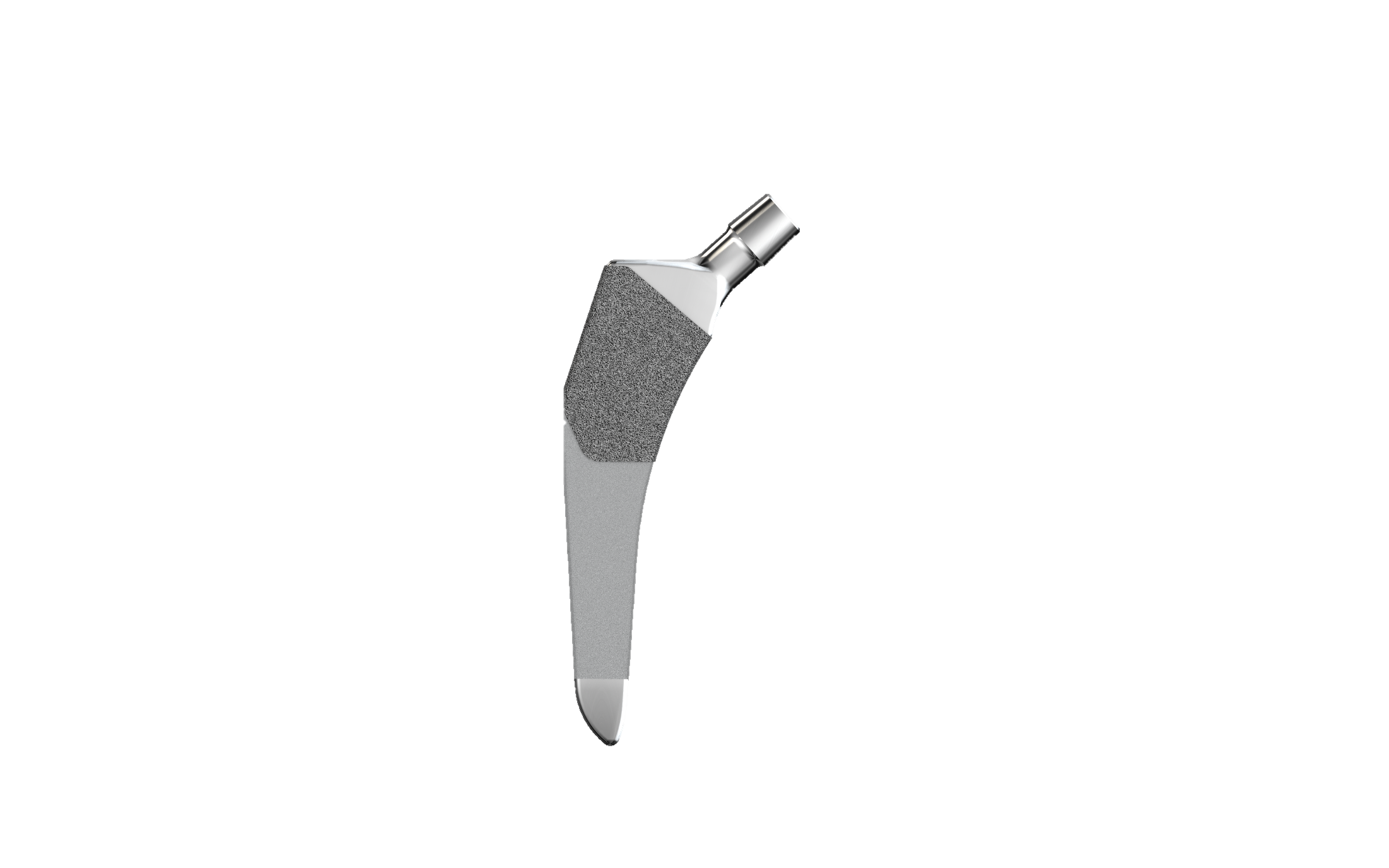 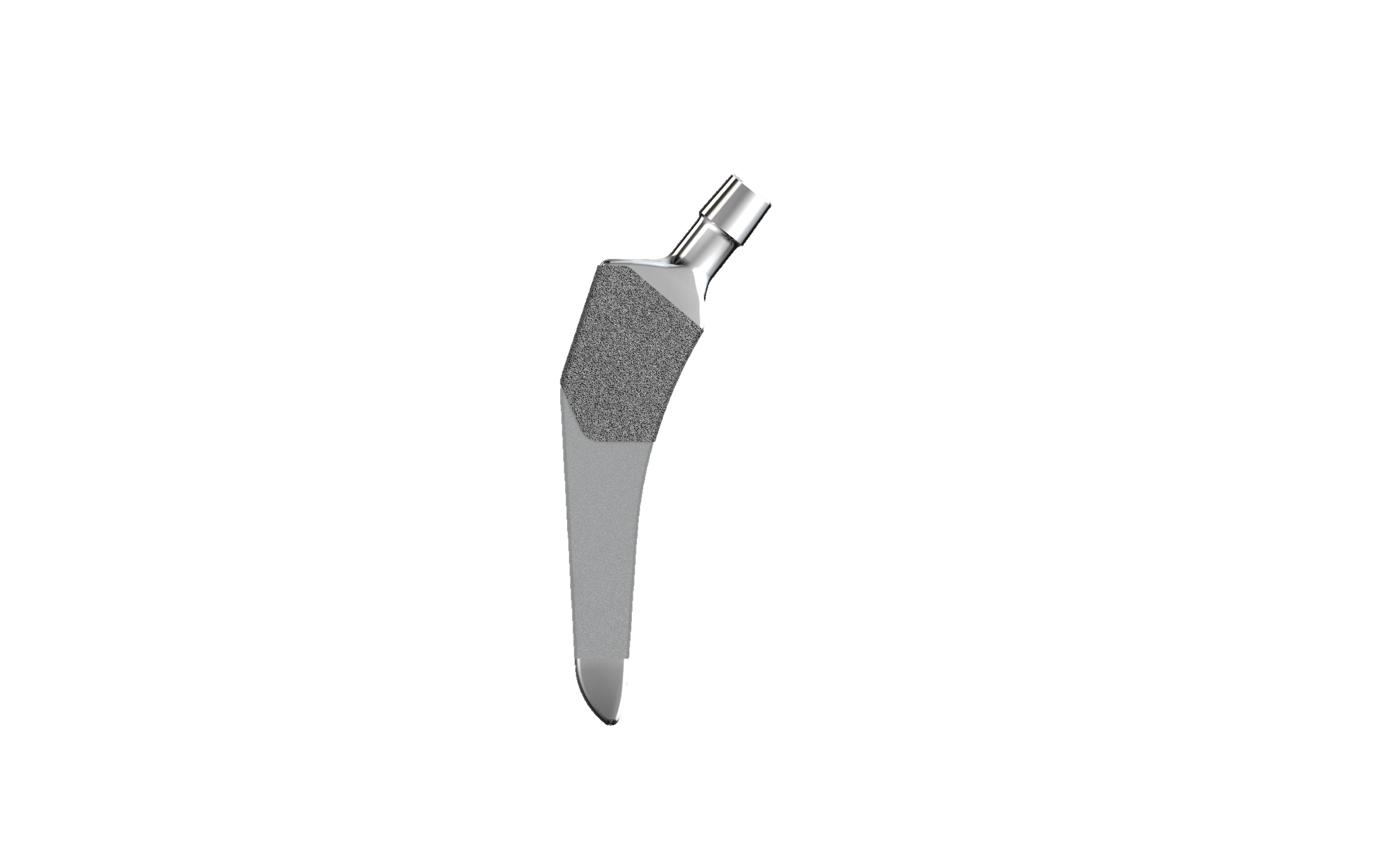 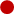 VAR
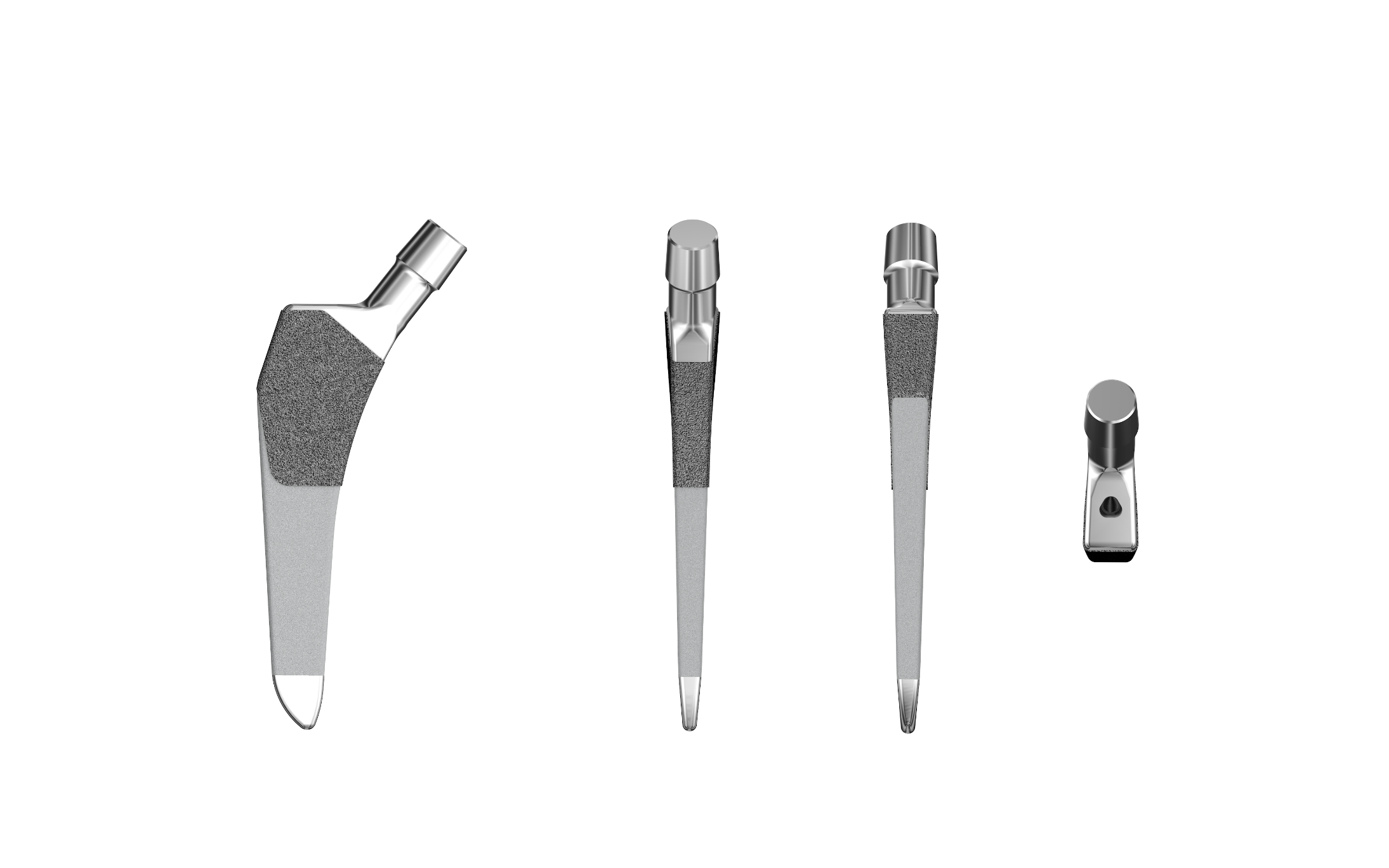 RMDYS
RMVLG
RMSTD
RMVAR
RM = Radius Mittelpunkt
Mediale Kurvaturen und Offsetbereiche
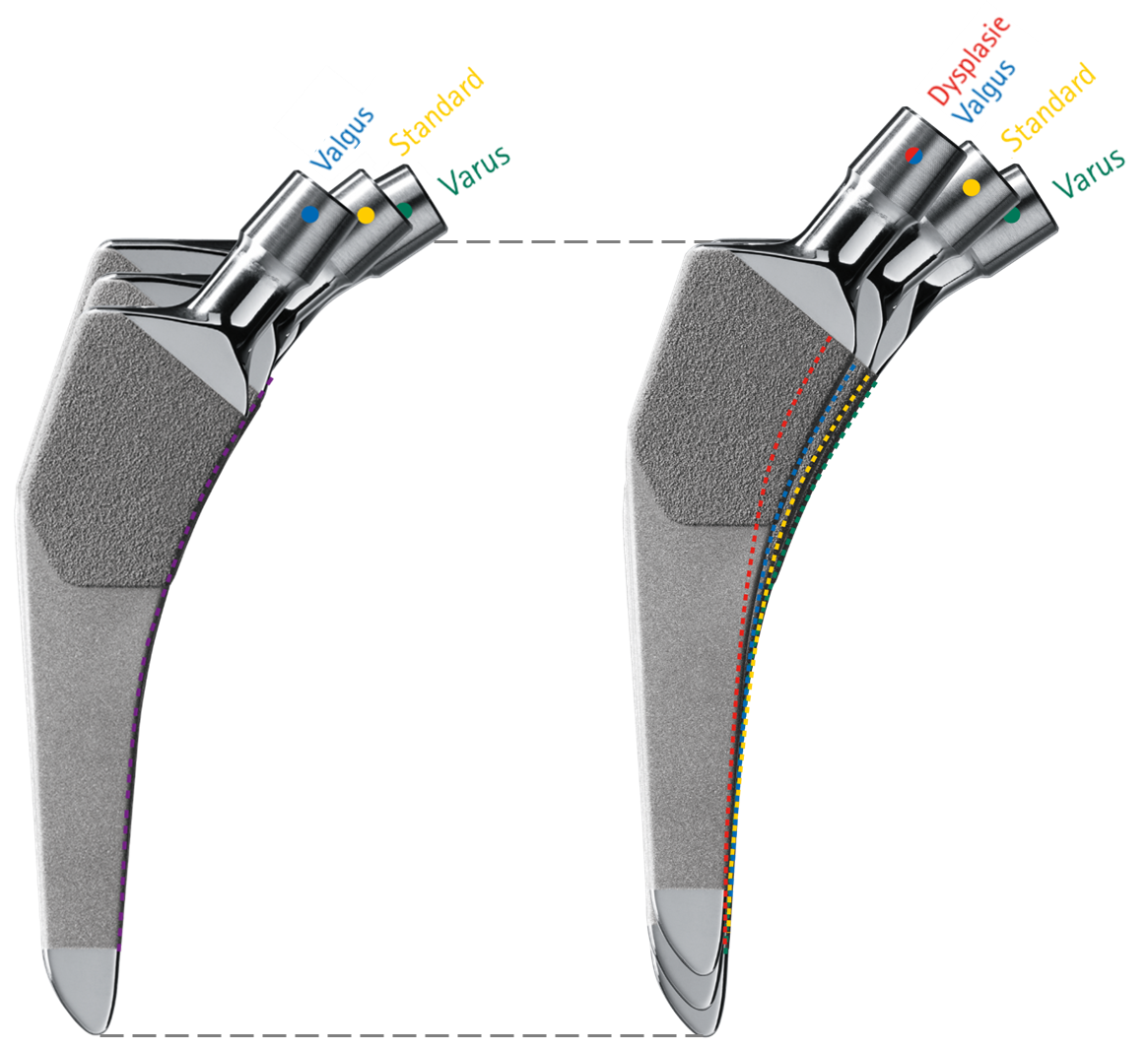 Beziehung zwischen versch. medialen Kurvaturen und femoralen Rotationszentren
Gleicher Radius - vertikal unterschiedlich positioniert am Kalkar
Höhere oder tiefere Raspelposition durch Femurmorphologie definiert
Raspelposition ermöglicht Variation der Kopfmitte durch höhere oder tiefere Raspelposition
Bei vorgegebener medialer Kontur, Schaftgröße und Beinlänge drei untersch. Offsetbereiche möglich
CoreHip® Raspelpositionen
VLG
VLG
STD
VAR
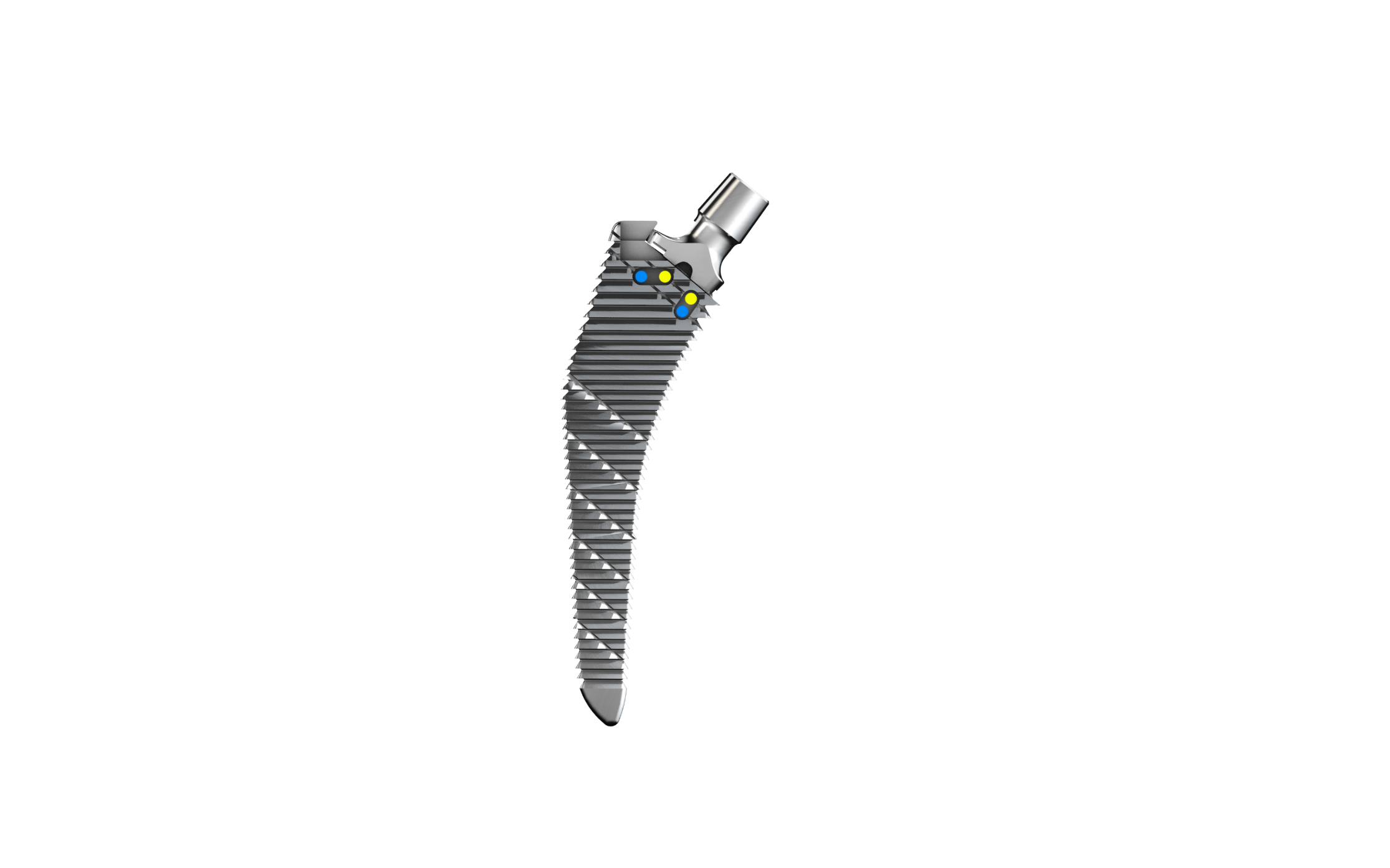 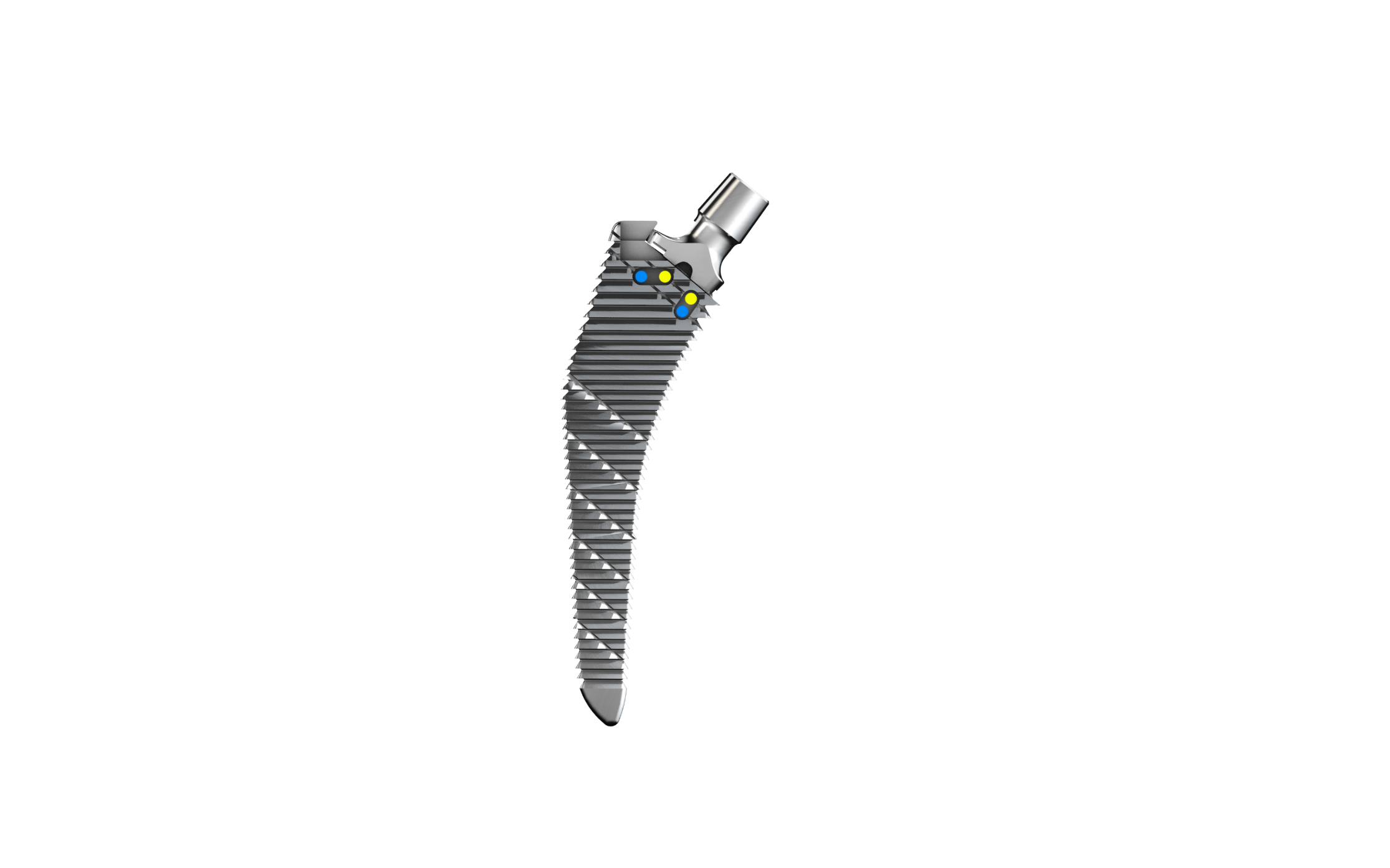 STD
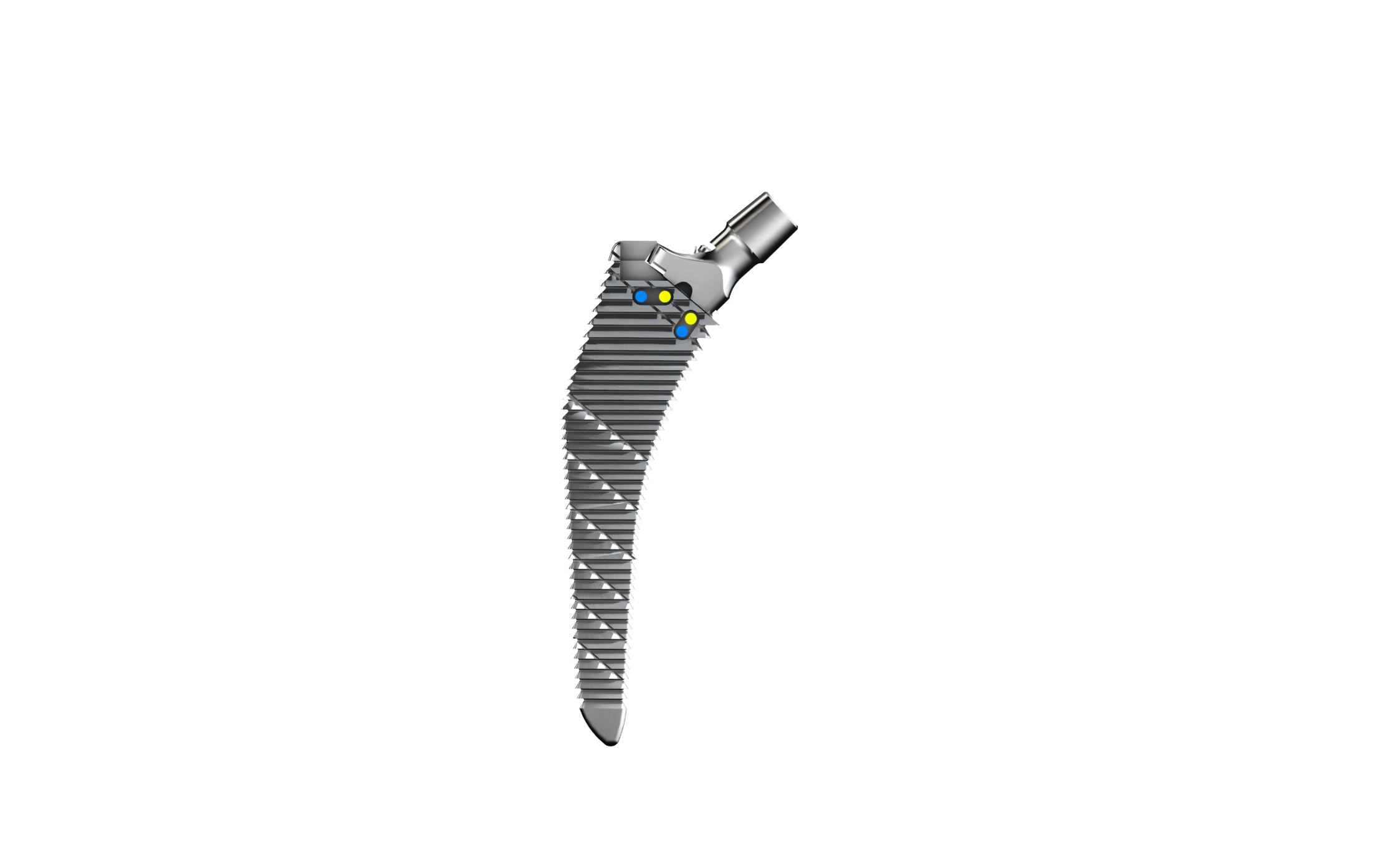 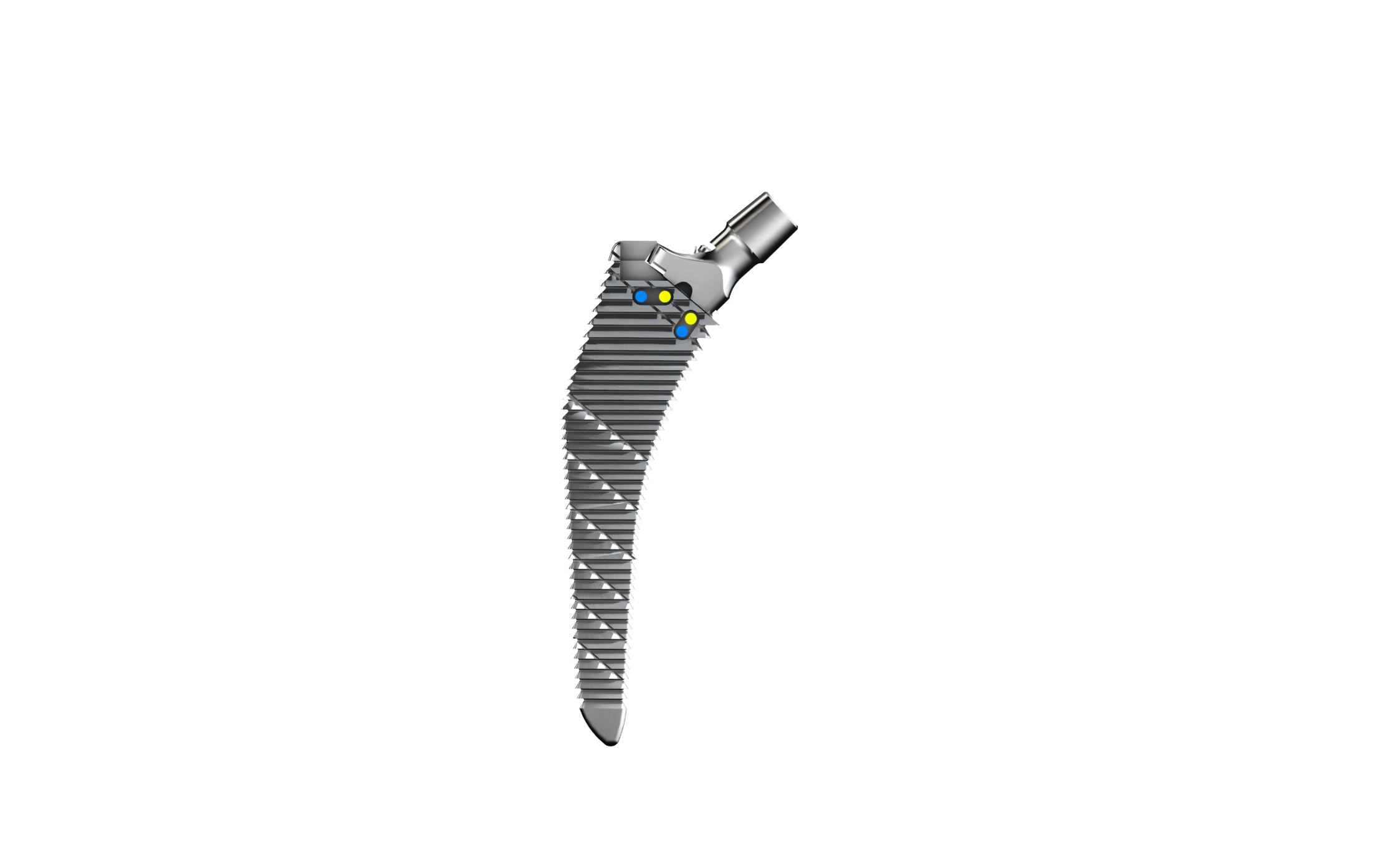 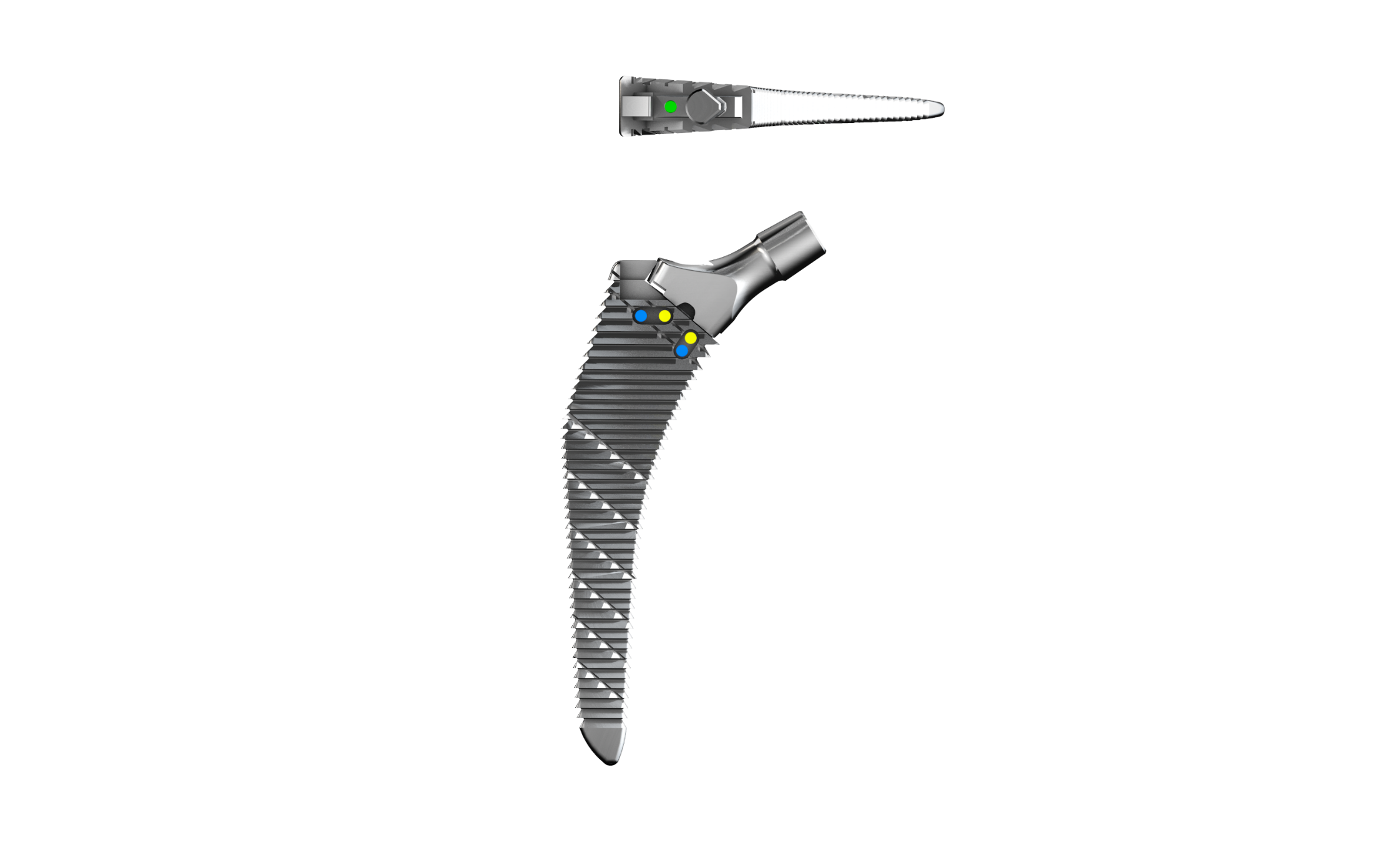 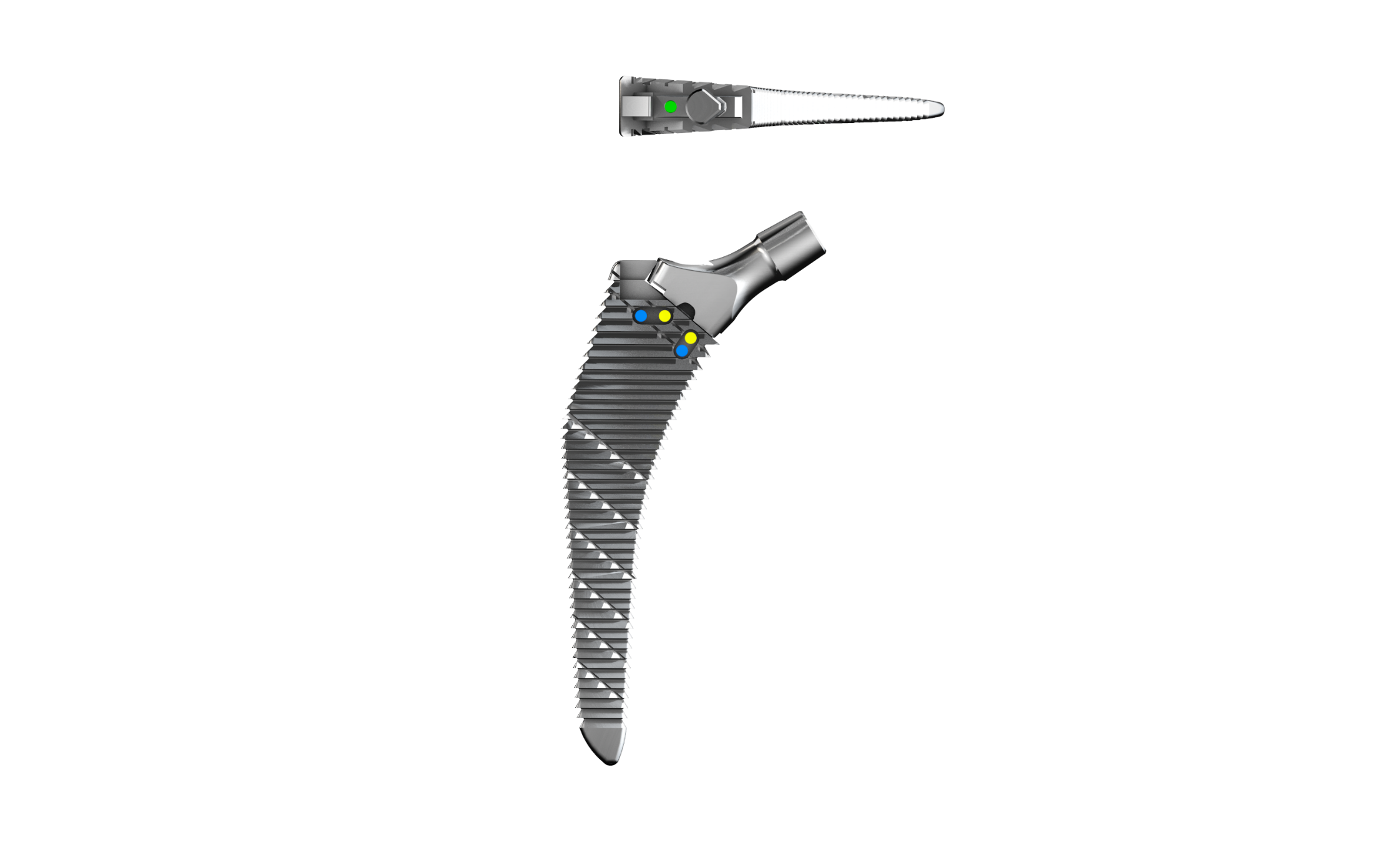 5mm
5mm
VAR
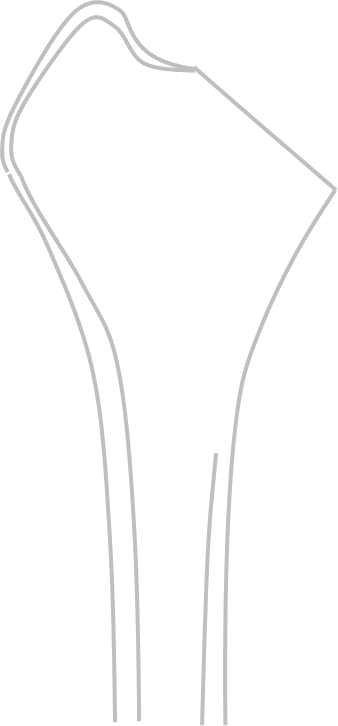 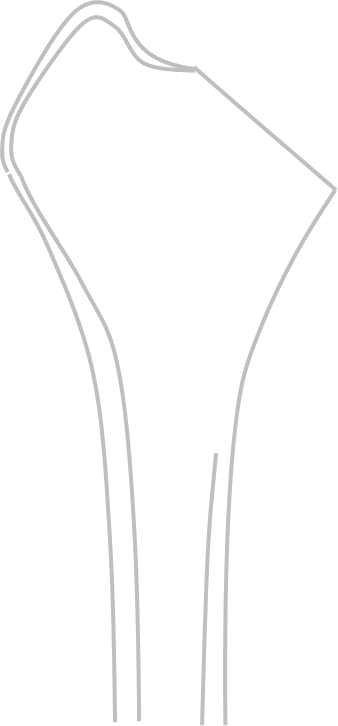 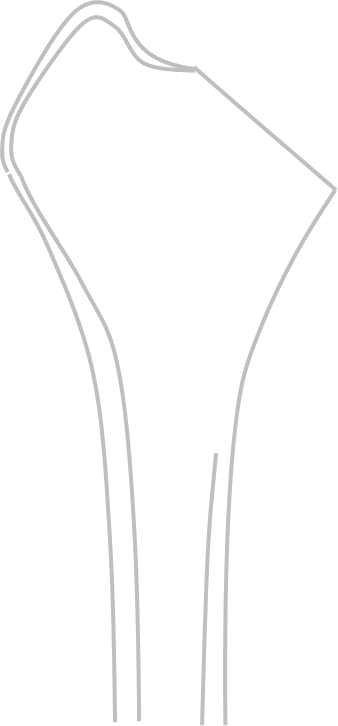 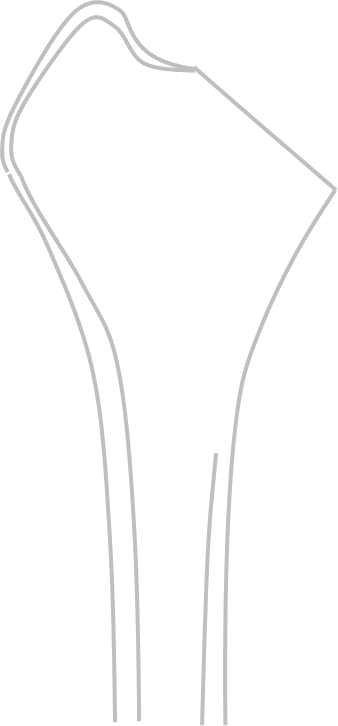 5mm
5mm
CoreHip® Präoperative Planung
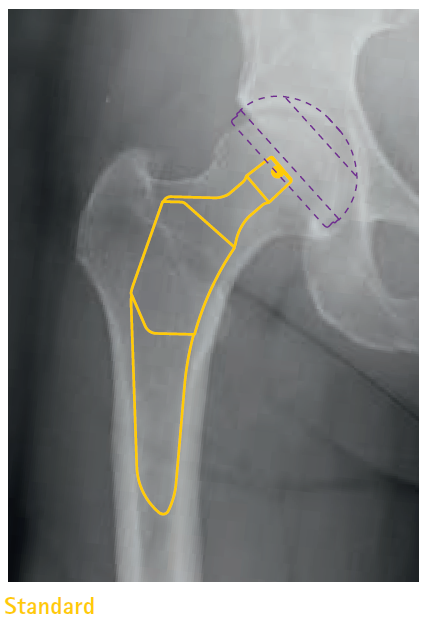 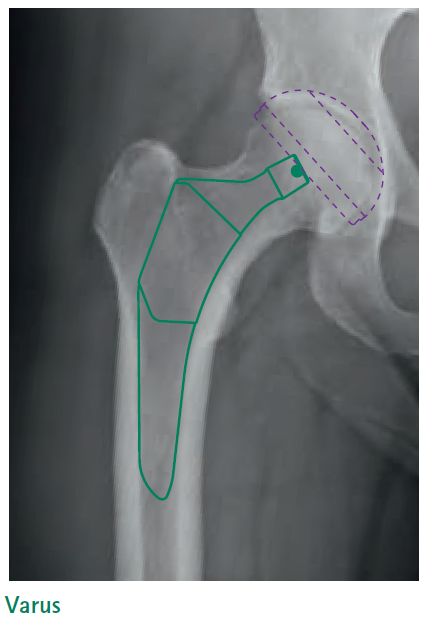 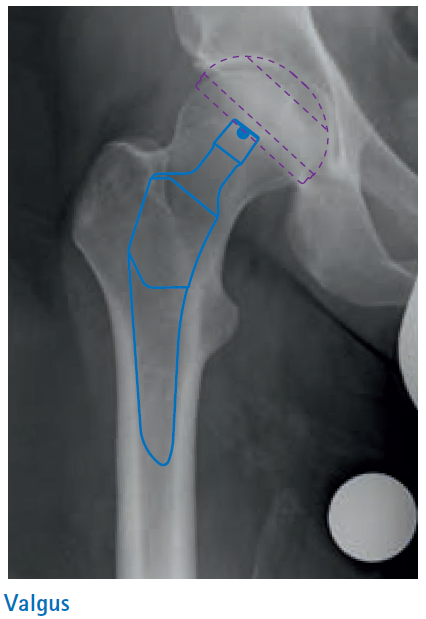 CoreHip® Raspel- und Implantatposition
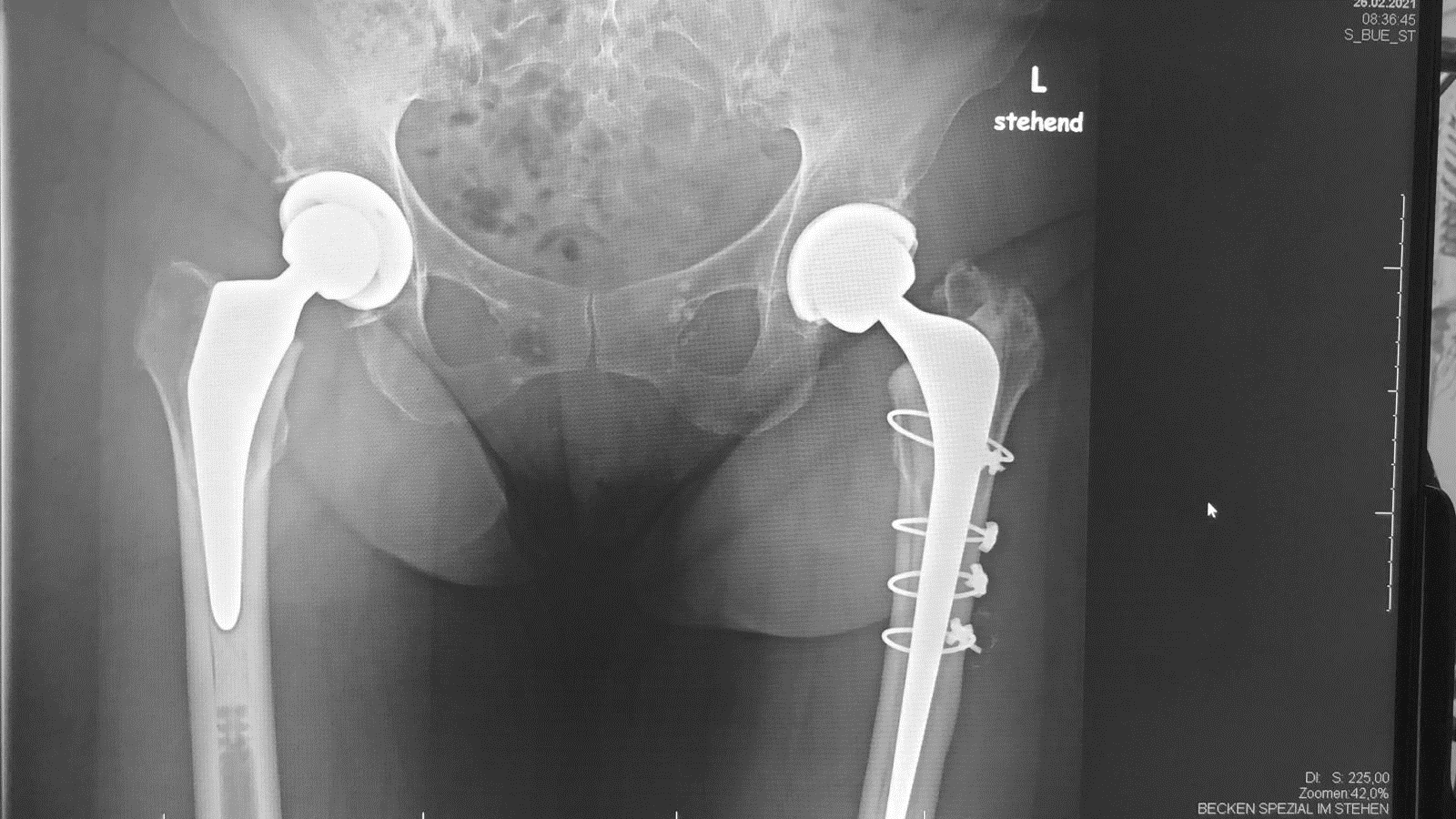 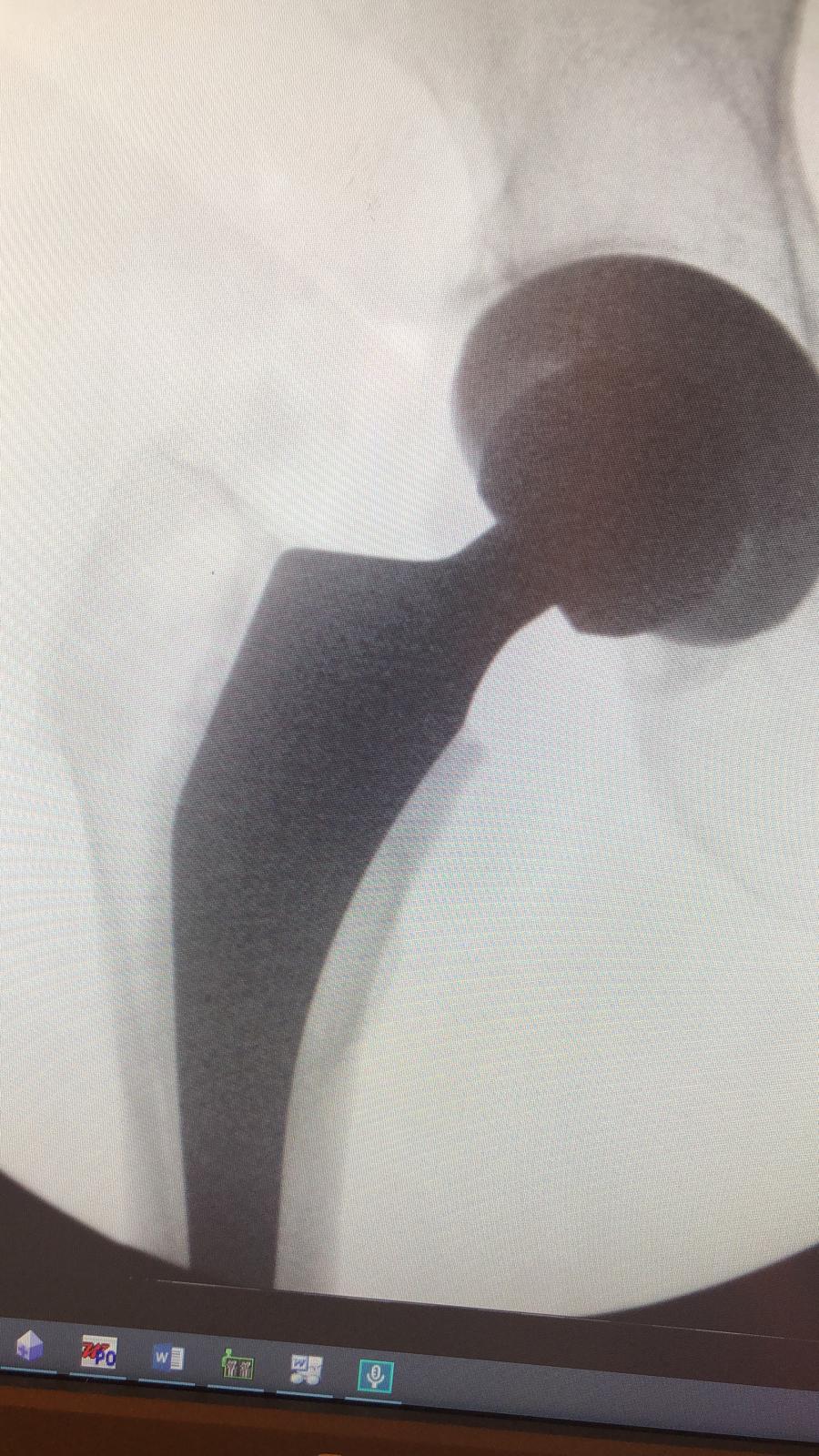 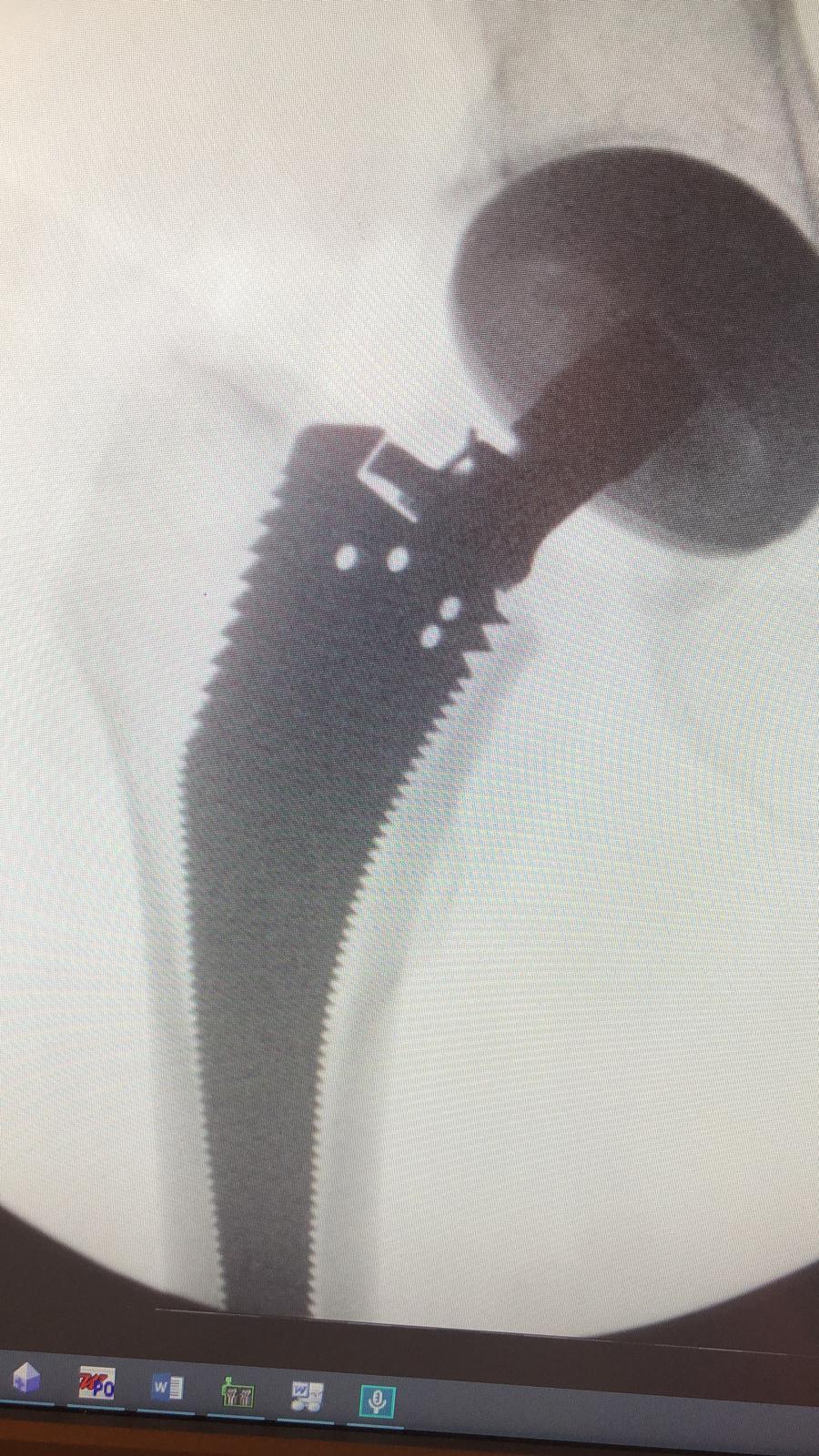 CoreHip® Verankerungskonzept
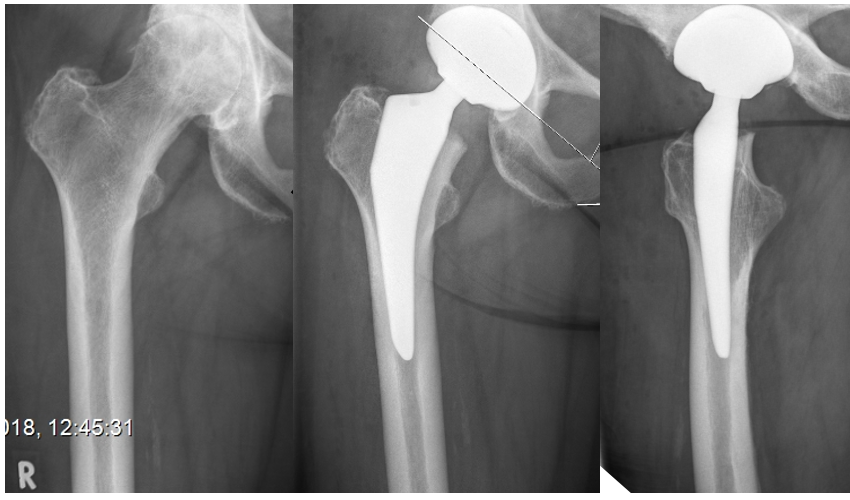 Pressfit in der
Metaphyse
Distal konisch
zulaufendes Schaftdesign
Intraoperative Überprüfung in AP- und ML-Ansicht empfohlen!
CoreHip® Versorgungsbeispiel
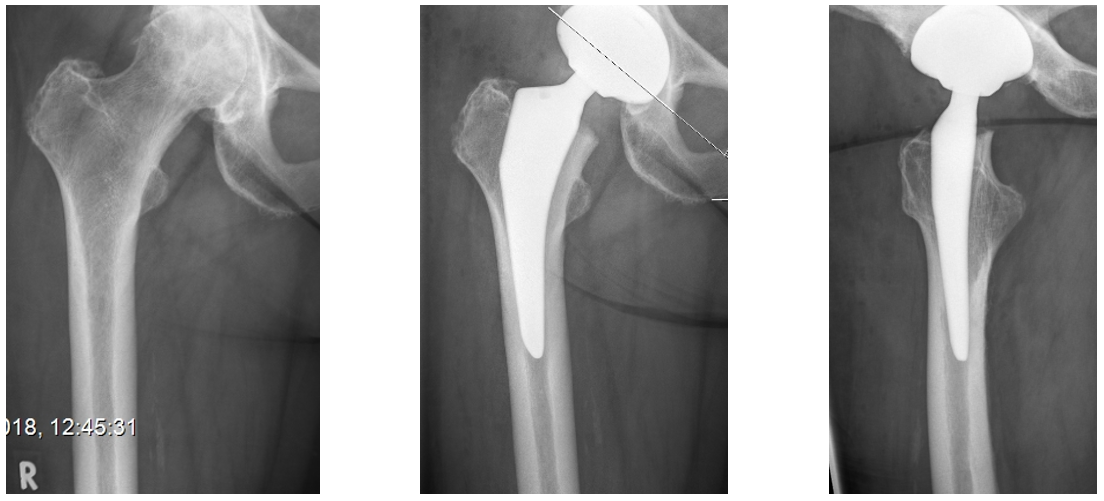 CoreHip® Primary Implantate Produktverpackung
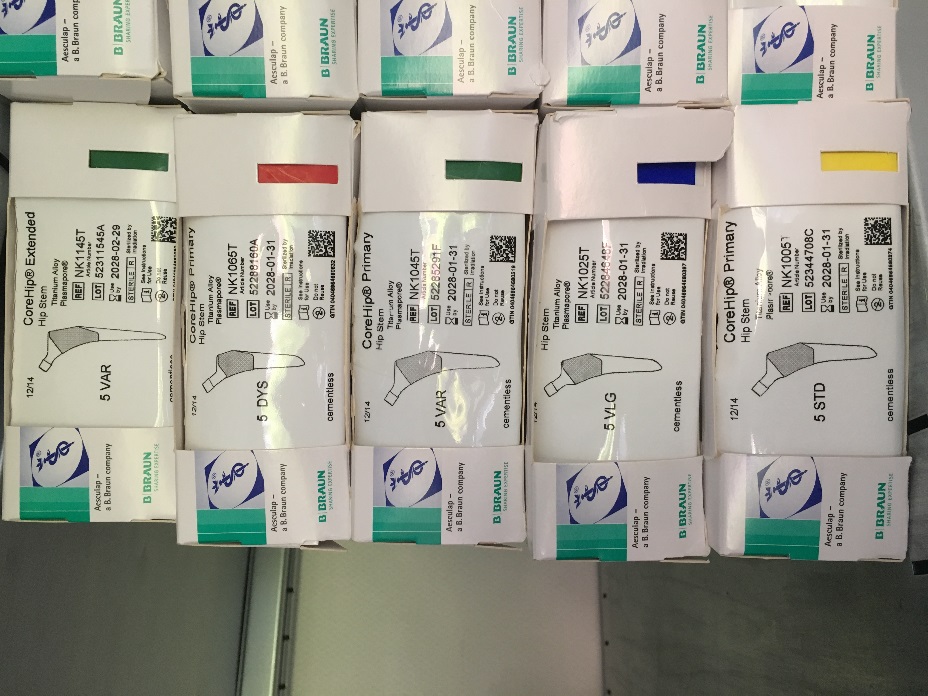 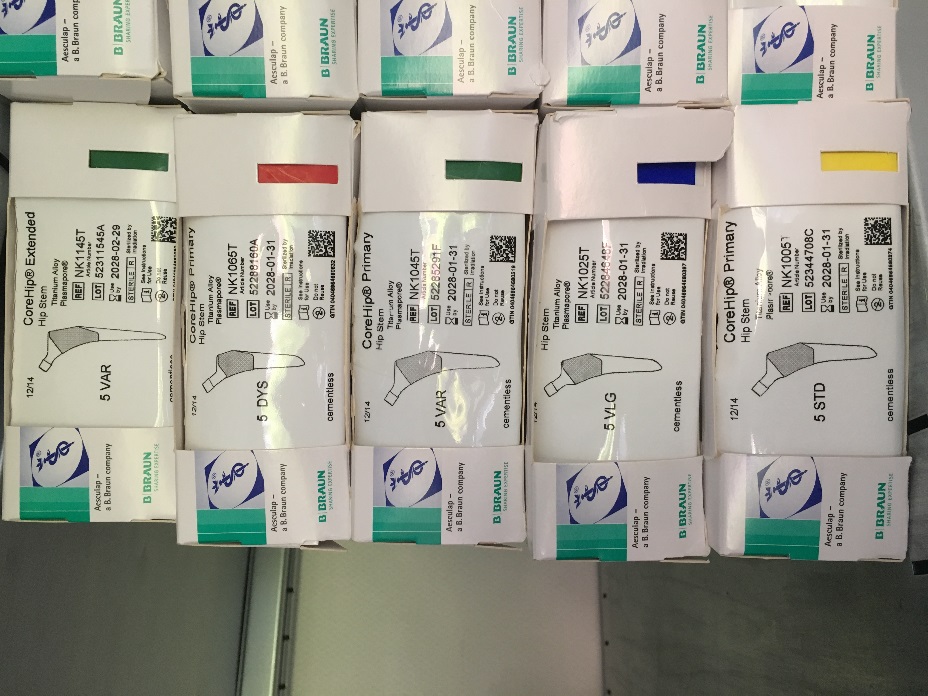 Dysplasie
Standard
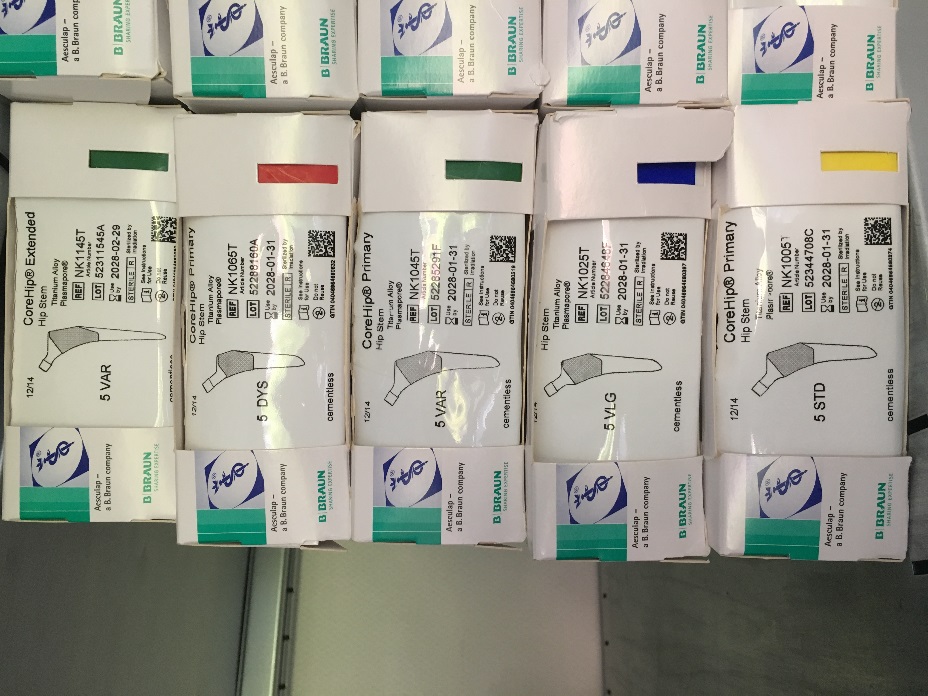 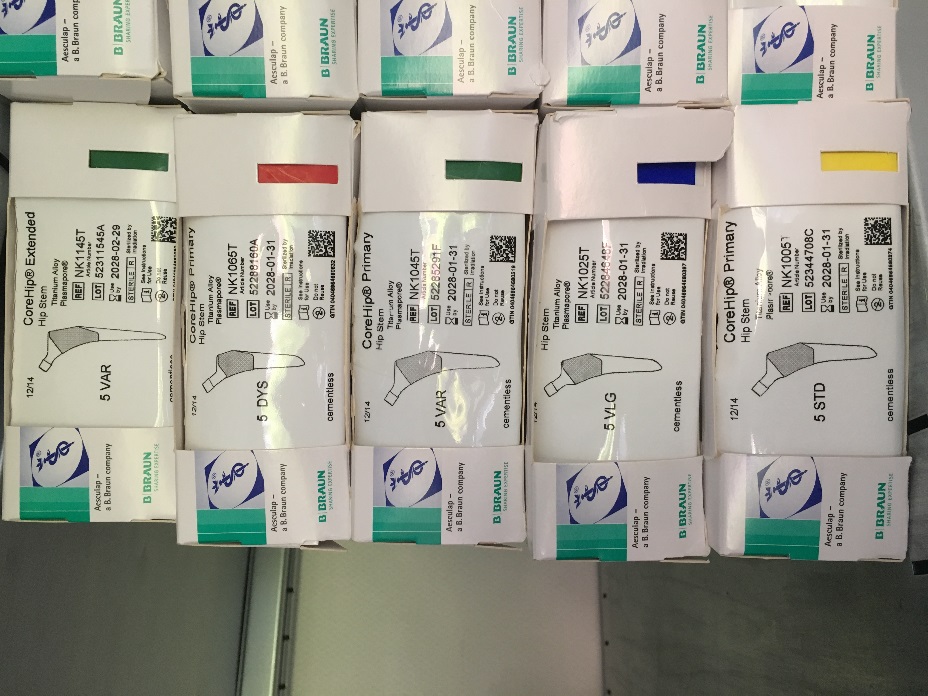 Valgus
Varus
Vielen Dank für Ihre Zeit
Wichtiger Hinweis
Die in dieser Produktunterlage enthaltenen Angaben wurden sorgfältig geprüft. Dennoch kann die B. Braun Deutschland GmbH & Co. KG keine Gewährleistung oder Garantie im Hinblick auf die Richtigkeit und Vollständigkeit der zur Verfügung gestellten oder in Bezug genommenen Informationen geben. 

Vor der Verwendung des Medizinproduktes / Arzneimittels sind in jedem Fall die Angaben in der jeweils gültigen Gebrauchsinformation oder Fachinformation zu beachten.
B. Braun Deutschland GmbH & Co. KG
17
Ansprechpartner*in
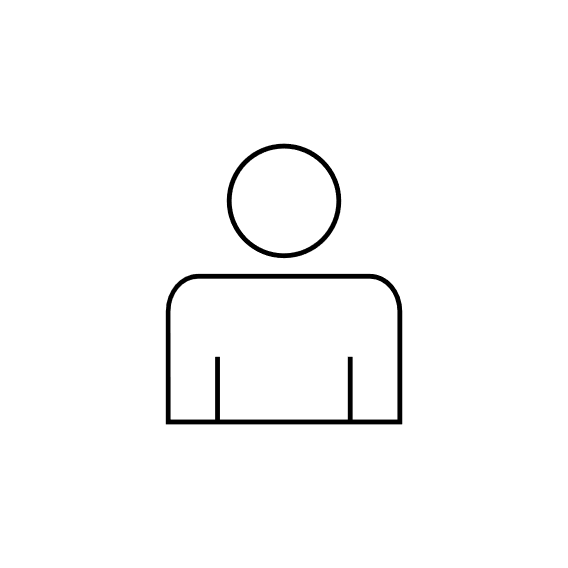 Sebastian Gollasch
Marketing Manager Hüftendoprothetik

Telefon:  +49 15122473514
E-Mail:    sebastian.gollasch@bbraun.com
B. Braun Deutschland GmbH & Co. KG
18
Datenschutz ist uns wichtig!
Zweck der Verarbeitung
Ihre Daten werden ausschließlich zur Dokumentation des Schulungsnachweises und der Zertifikatserstellung genutzt. Eine Weitergabe Ihrer Daten an Dritte erfolgt nicht.
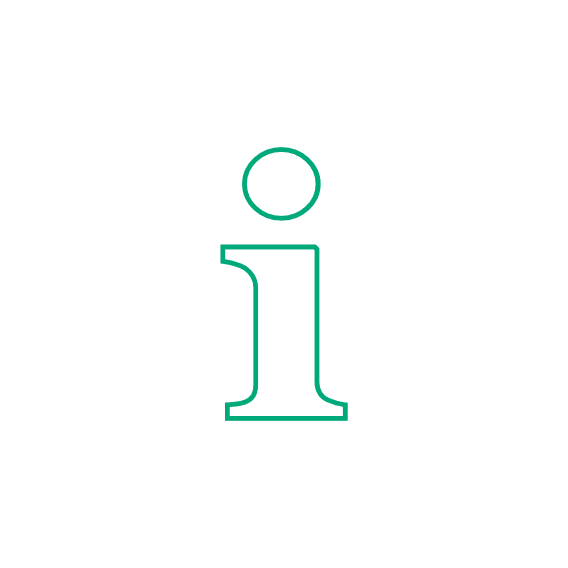 Vertrauen
Wir setzen auf eine vertrauensvolle Kooperation mit Ihnen und achten besonders auf einen verantwortungs-bewussten Umgang mit Ihren personenbezogenen Daten.
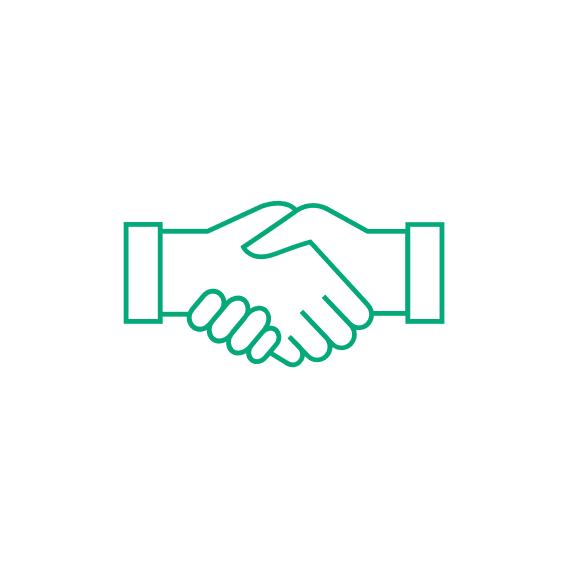 Ihr Ansprechpartner
Wenden Sie sich bitte unter der Angabe Ihrer Adresse per E-Mail an datenschutz-mv@bbraun.com. Weitere Informationen zum Datenschutz finden Sie auf unserer Webseite www.bbraun.de/dsgvo.
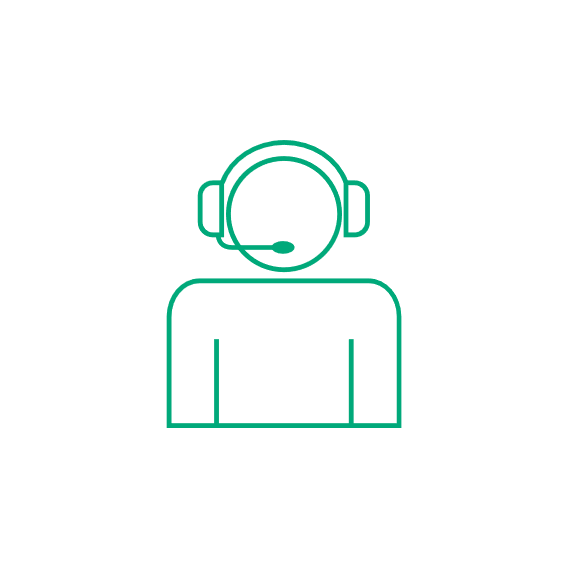 Ihre Rechte
Sie können die Einwilligung zur Speicherung Ihrer Daten zu Werbe-zwecken jederzeit widerrufen und haben als Betroffener ein Recht auf Auskunft, welche Daten wir von Ihnen erhoben haben.
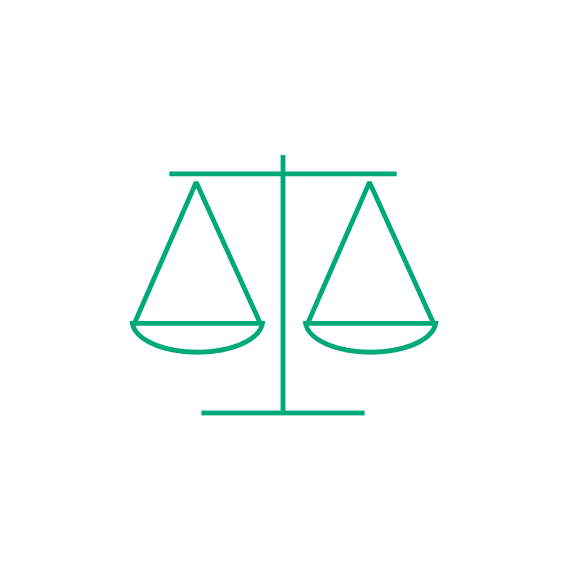 Impressum
Anschrift
B. Braun Deutschland GmbH & Co. KGCarl-Braun-Straße 1D-34212 Melsungen

Disclaimer
Alle Urheberrechte an den Daten und Dokumentationen bleiben ausdrücklich der B. Braun Melsungen AG vorbehalten. Die Inhalte stehen den Nutzern nur zur Einsicht zur Verfügung. 
Die – auch auszugsweise – Vervielfältigung von Dokumentationen ist untersagt und bedarf der ausdrücklichen Vereinbarung.

Stand
10-2023 / Dokumenten-Nr.: MCO-WM-004290, Version 2.0
Zur Abgabe an Kunden
B. Braun Deutschland GmbH & Co. KG
20